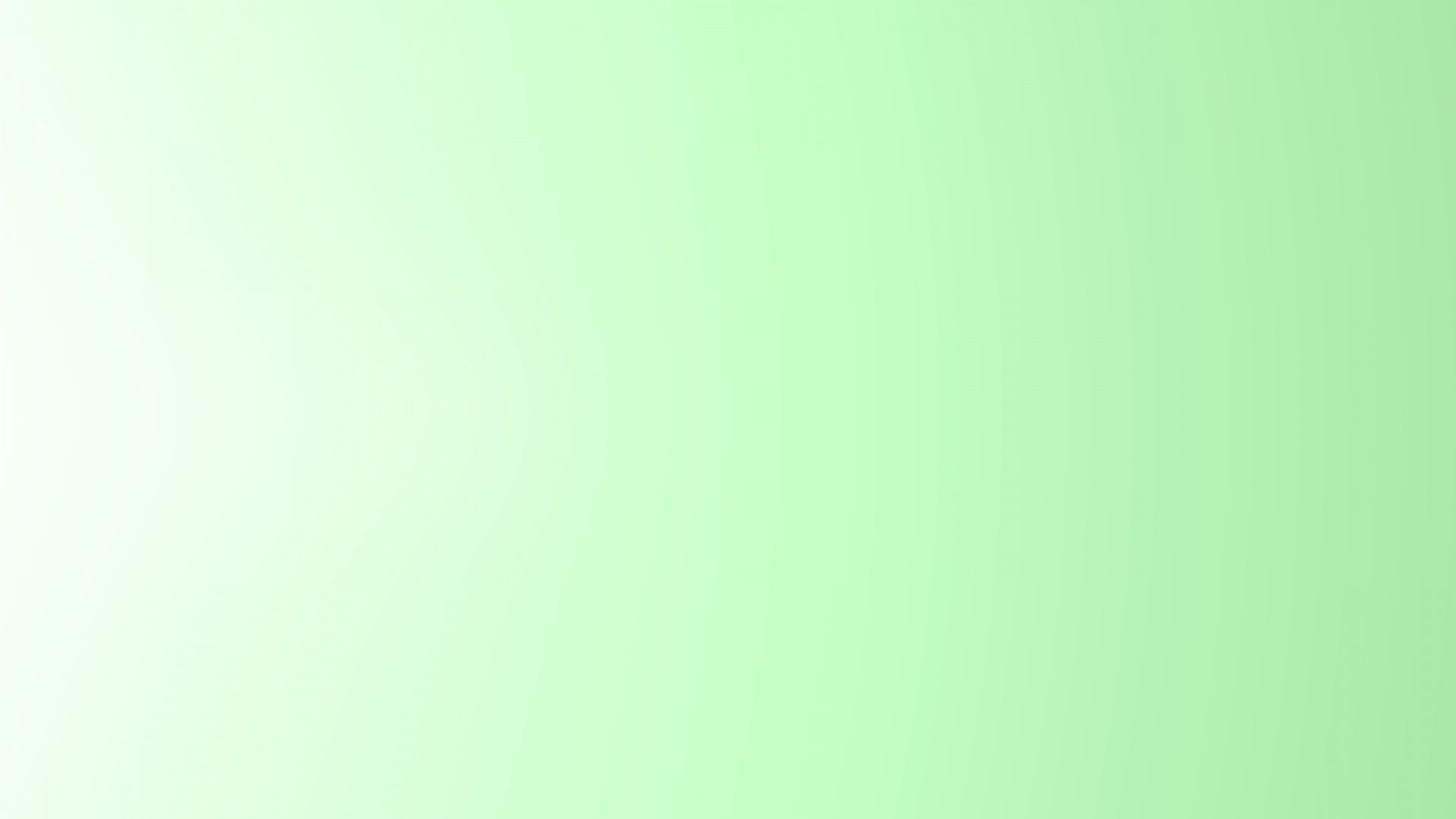 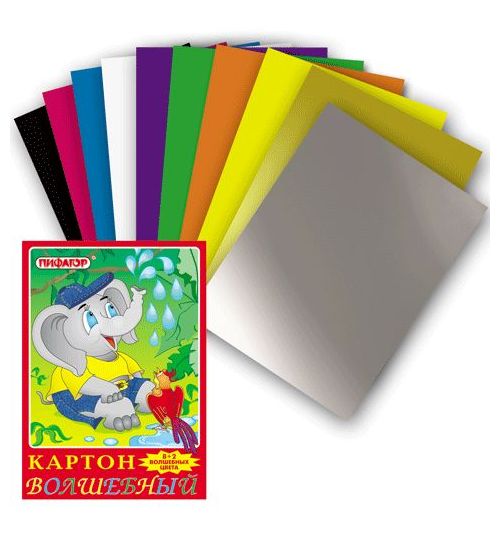 «Изготовление пособий для развития речевого дыхания у детей дошкольного возраста»
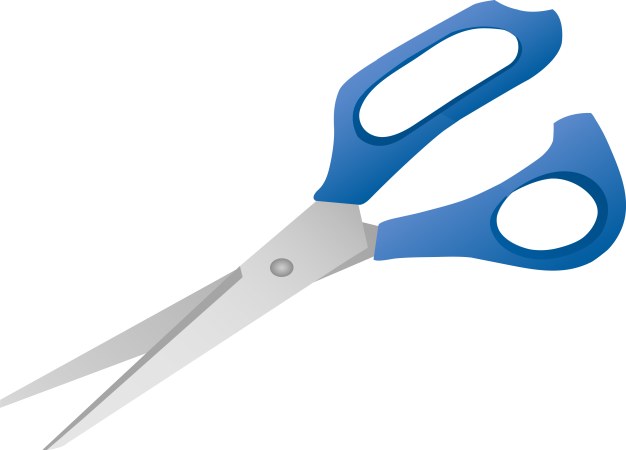 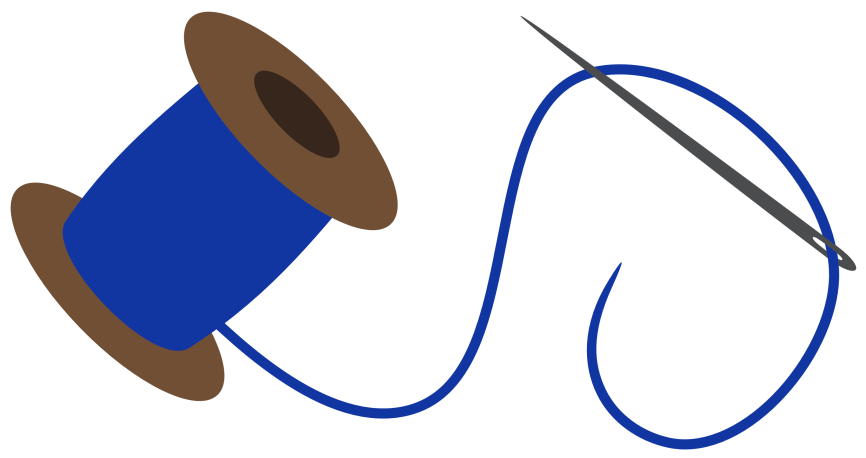 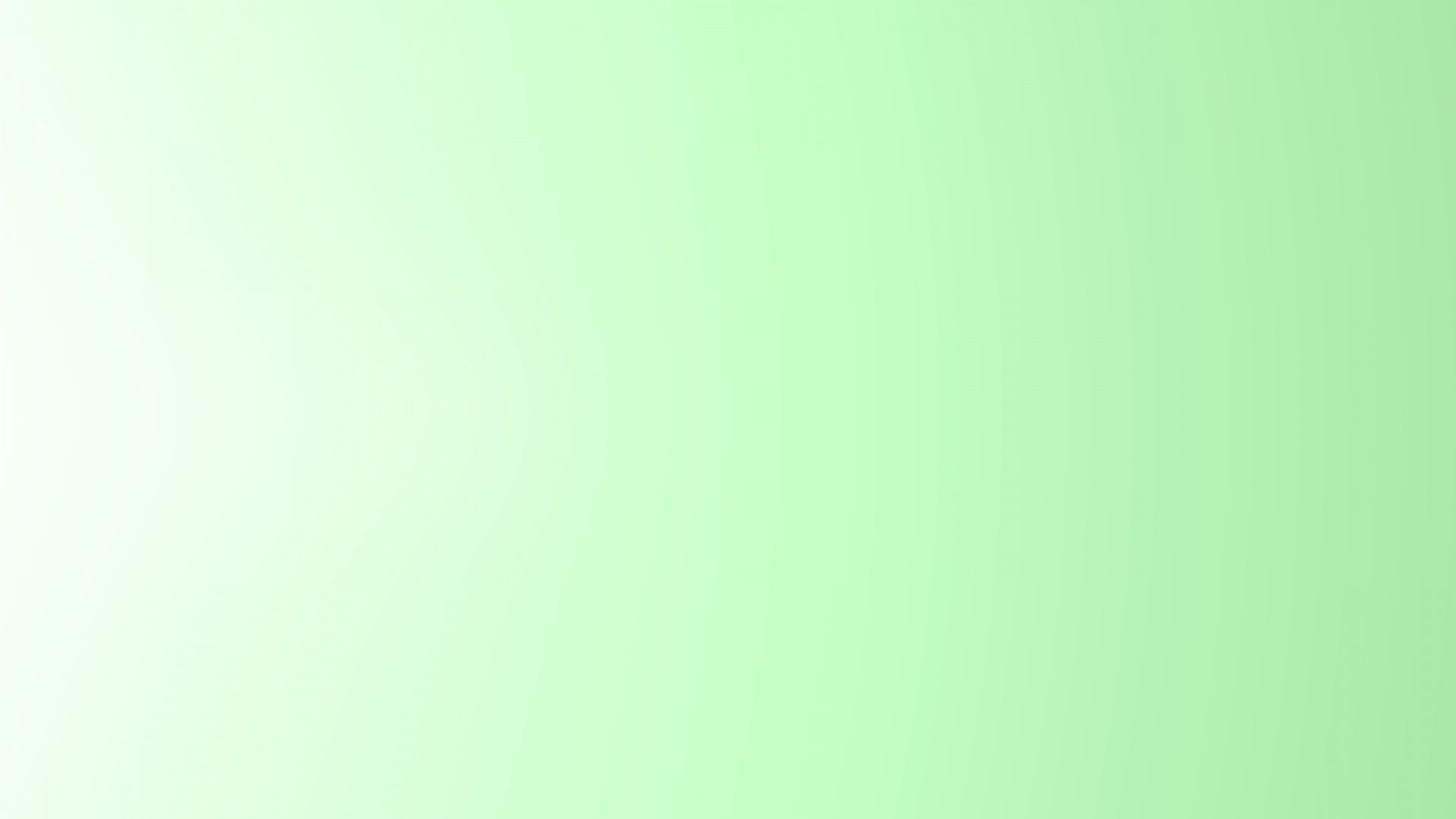 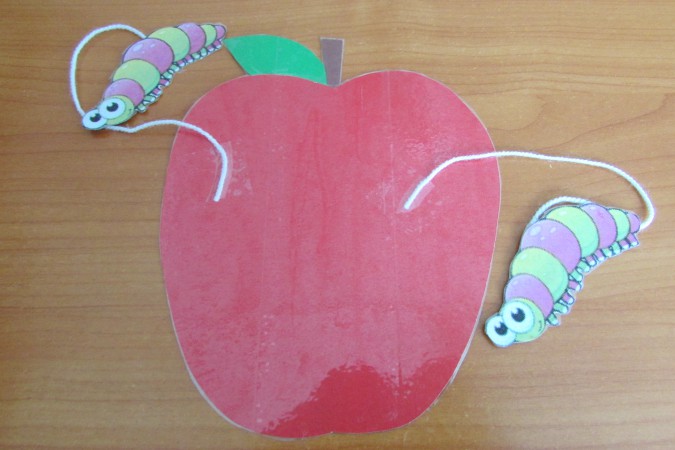 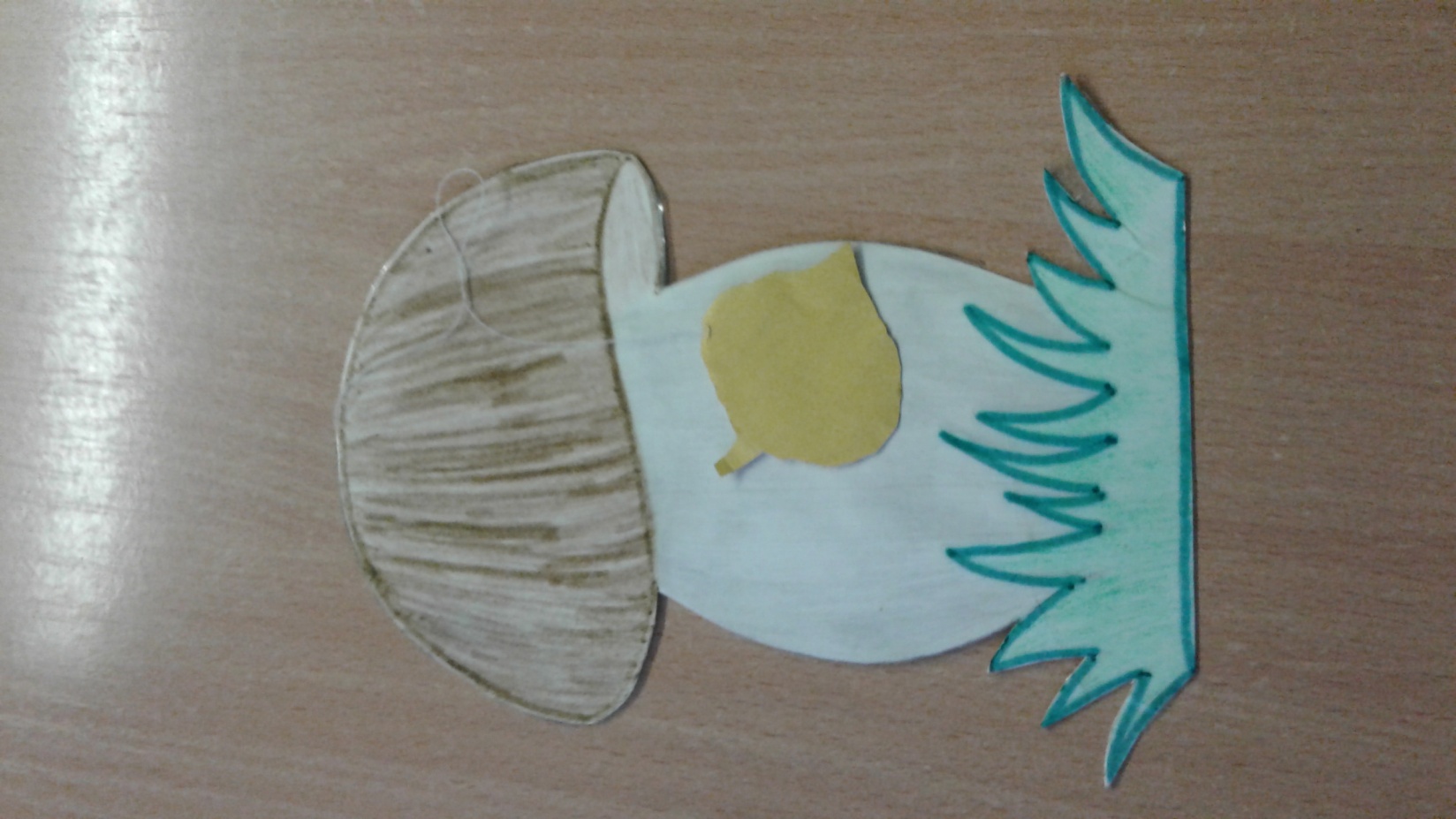 «Прогони гусениц»
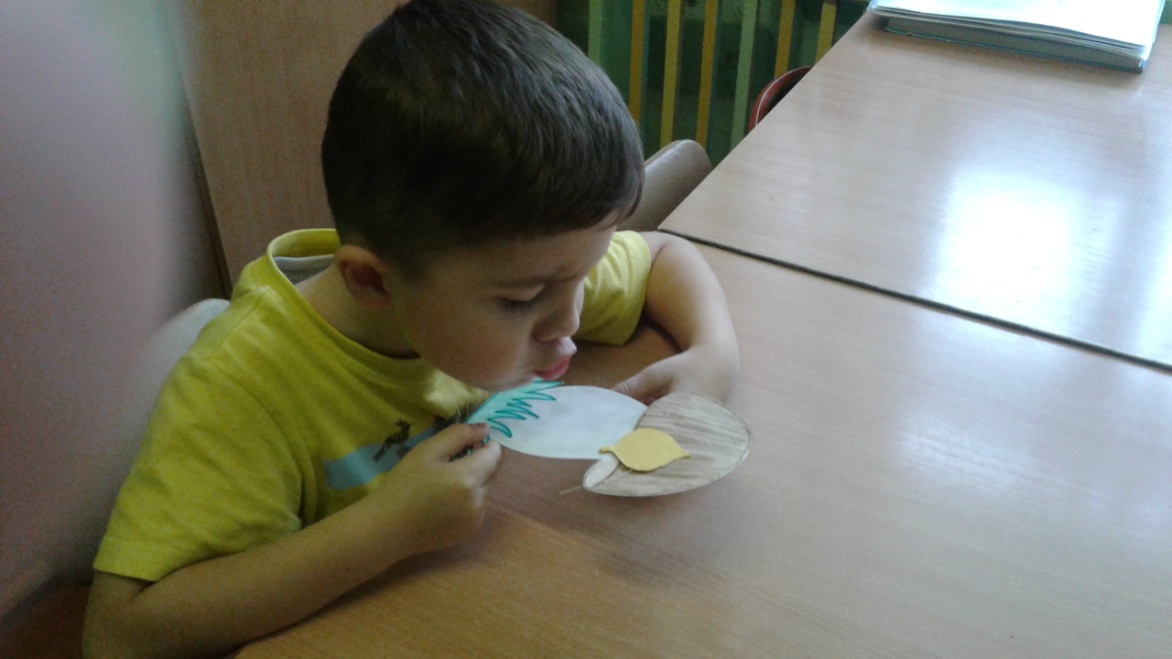 «Сдуй листочек с гриба»
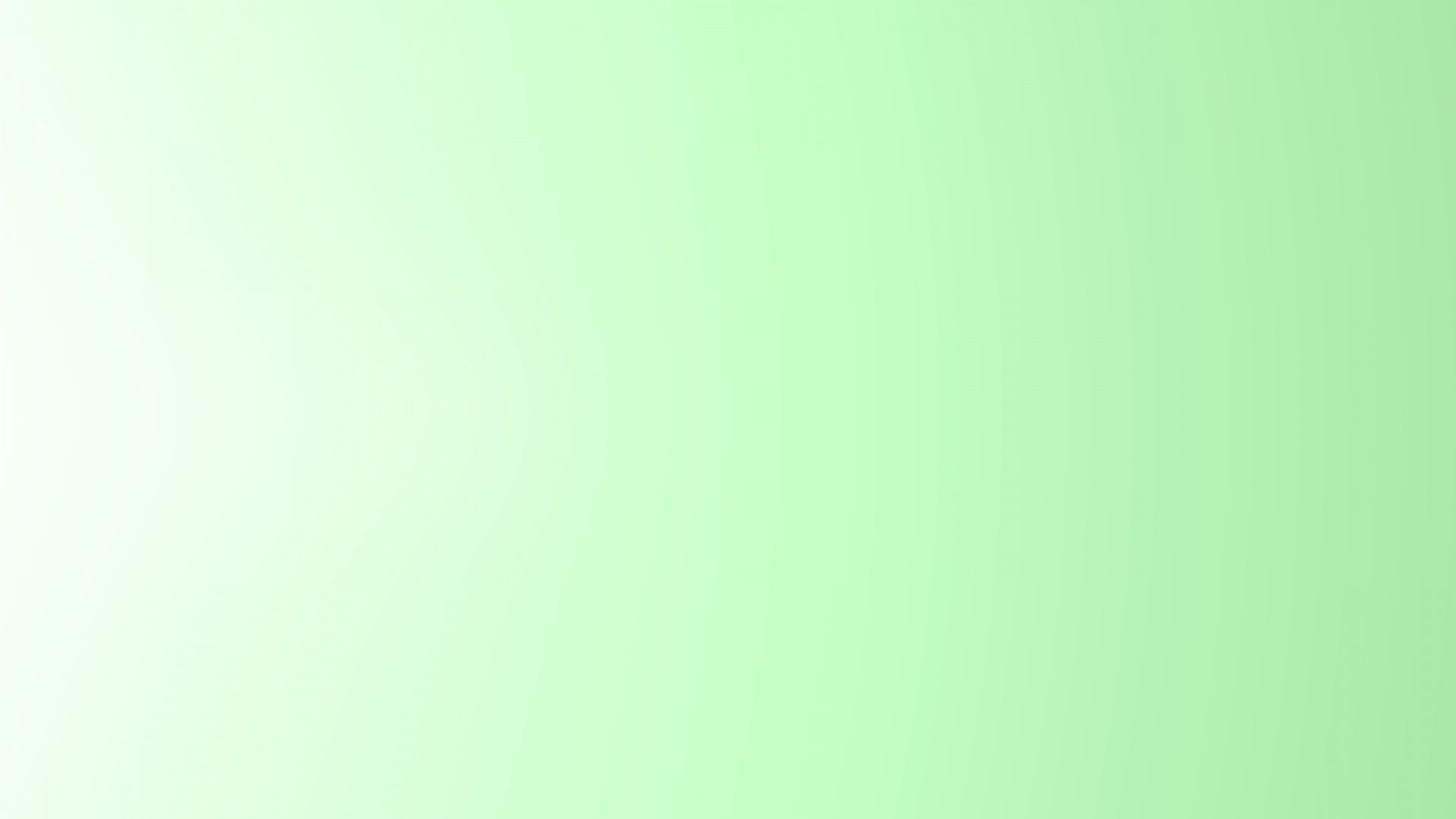 «Подуй на шторку»
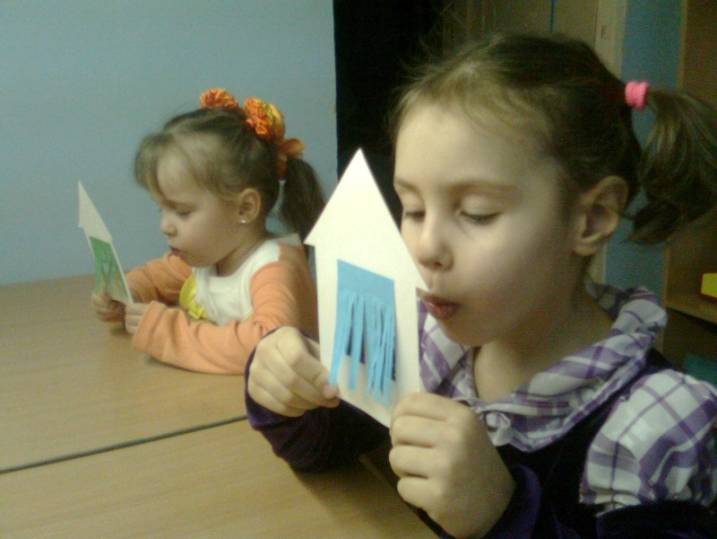 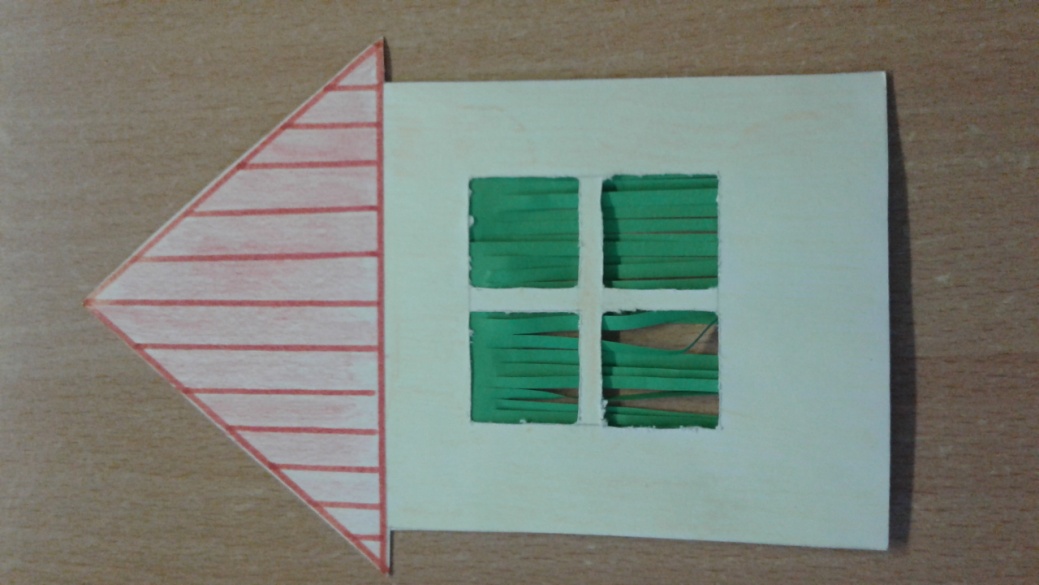 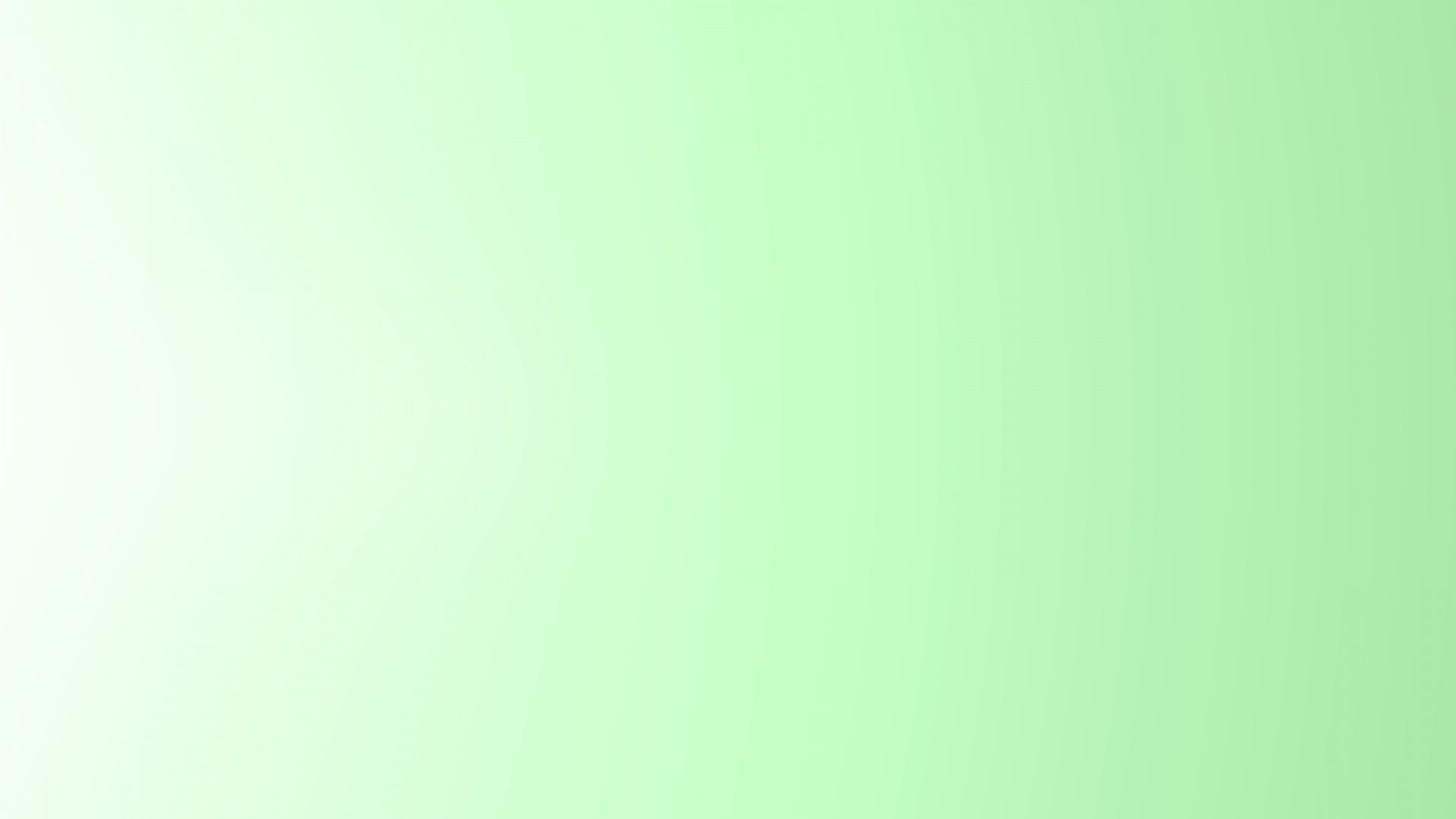 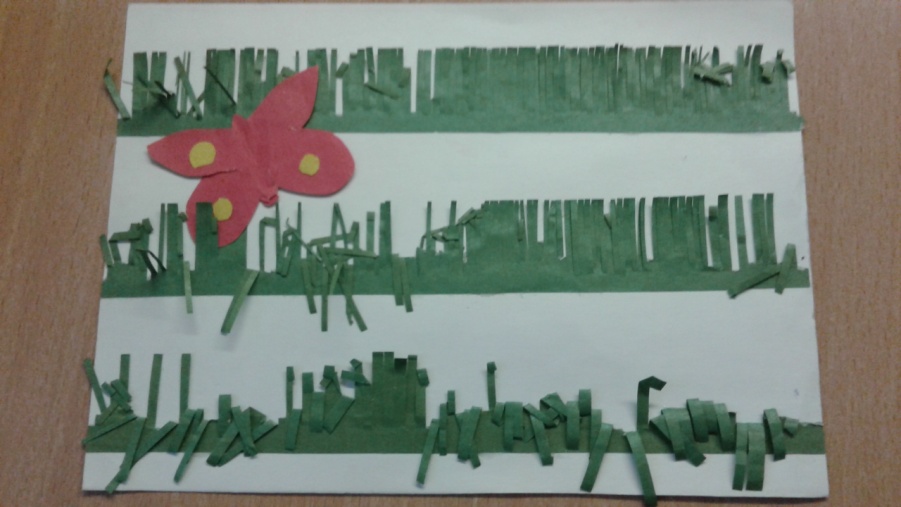 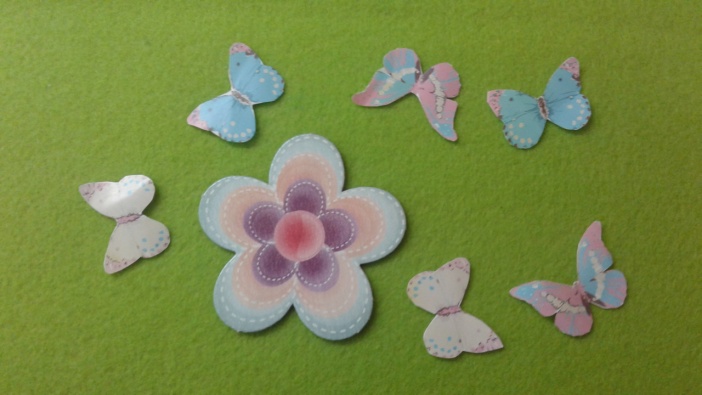 «Подуй на бабочку»
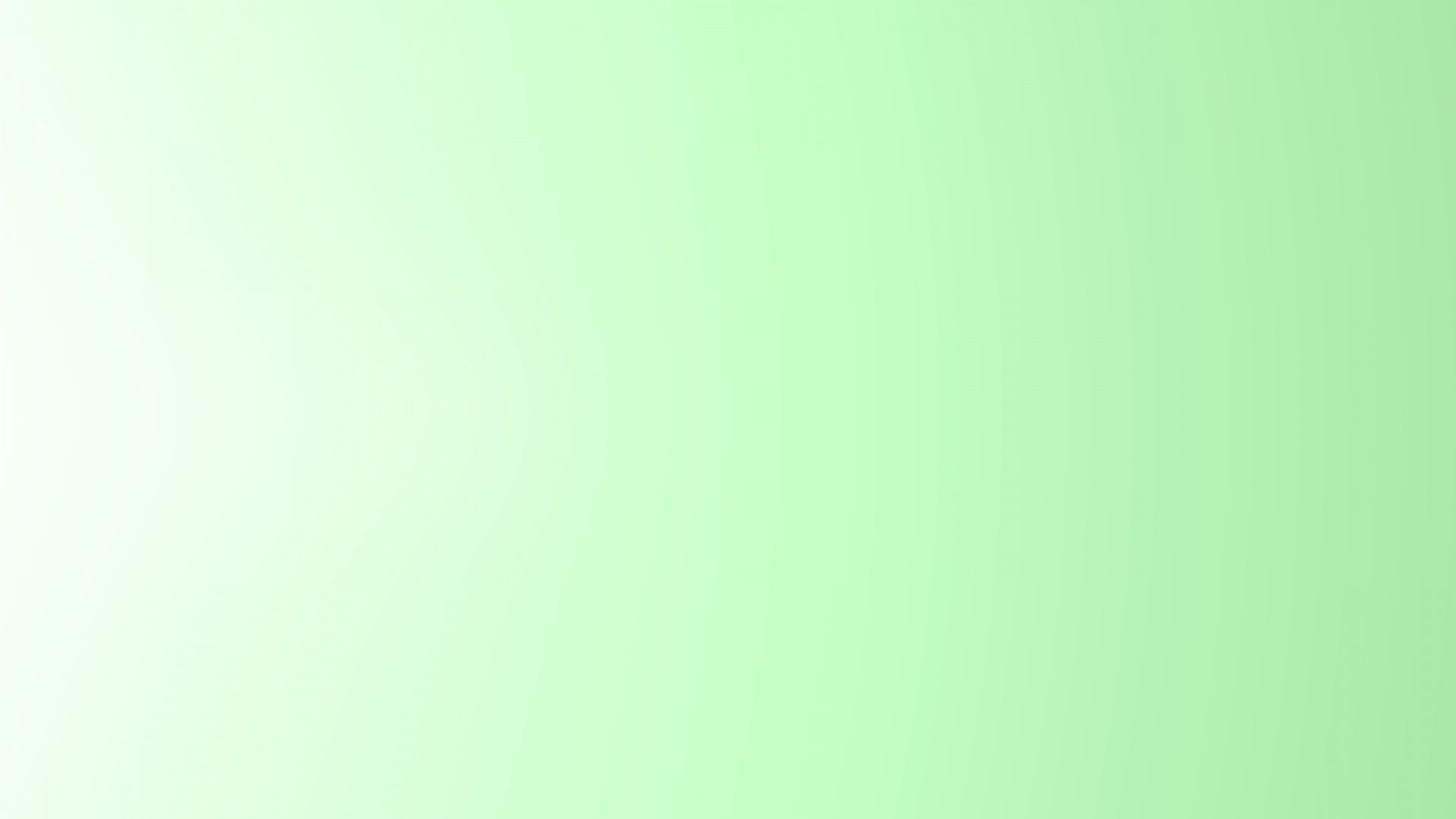 «Подуй на чашечку»
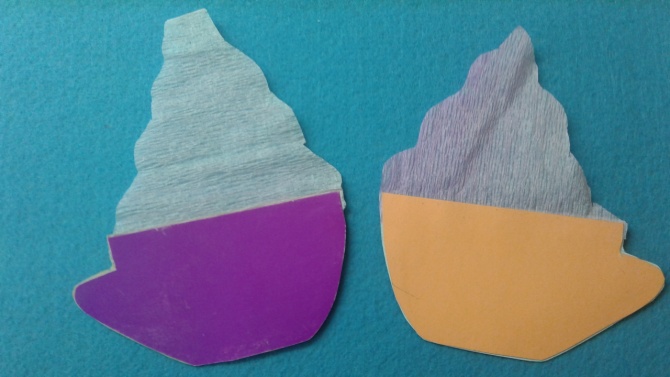 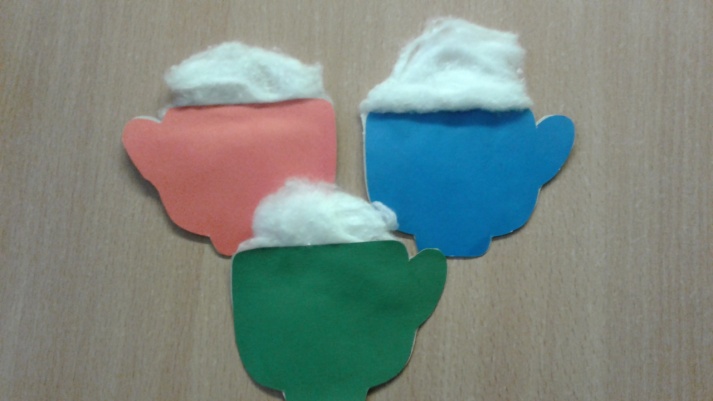 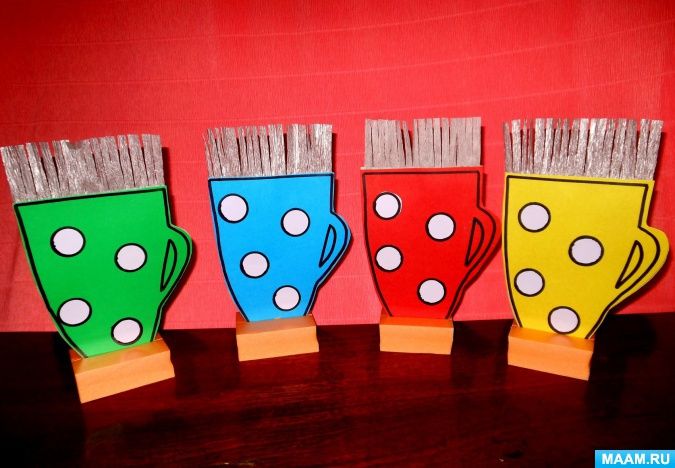 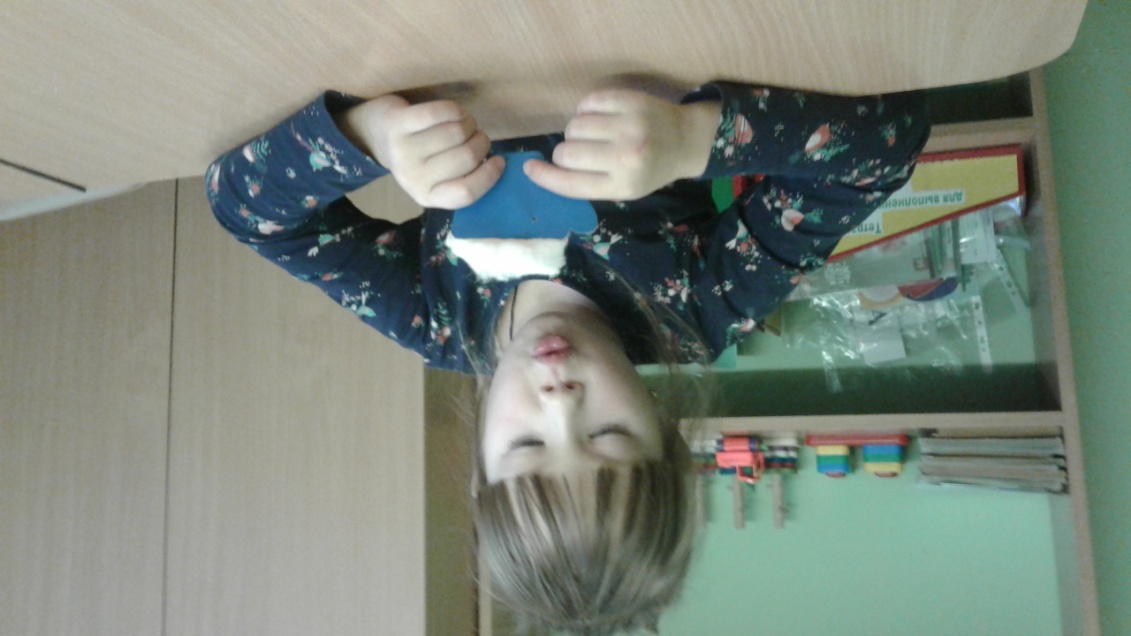 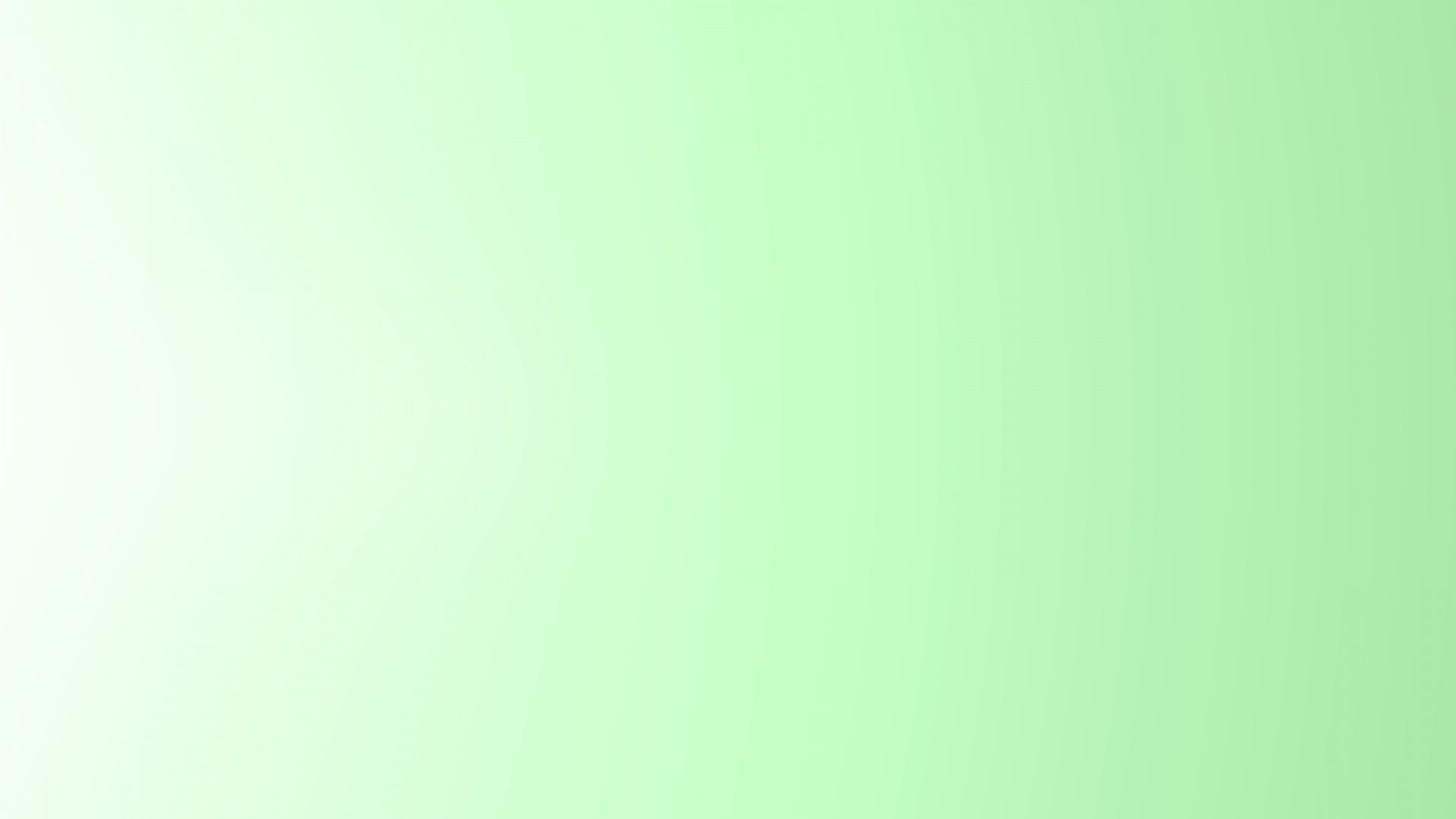 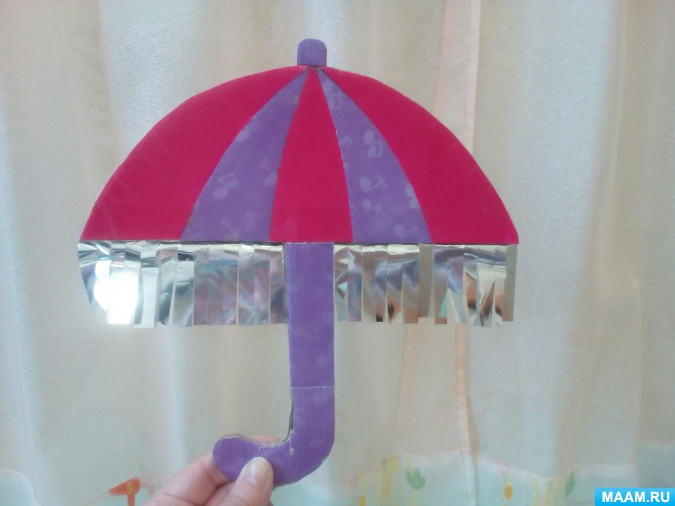 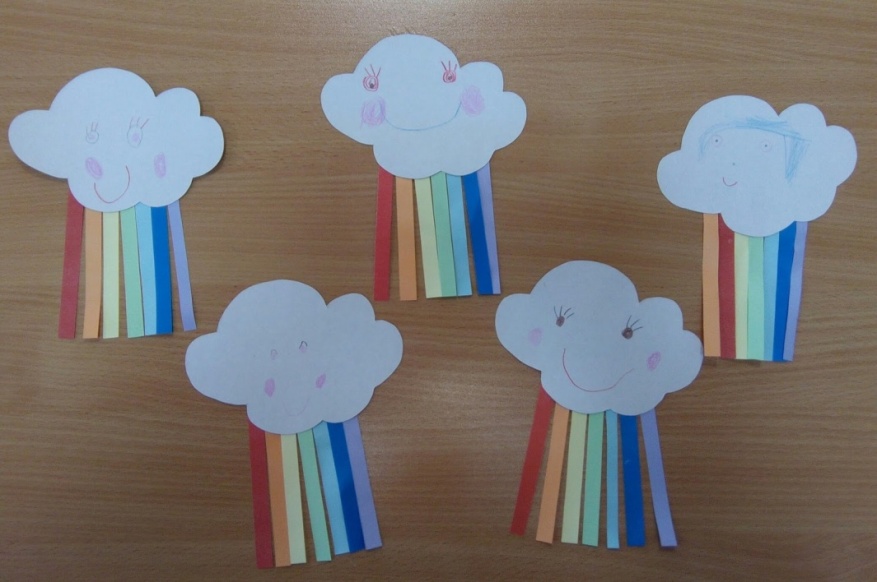 «Тучка»
«Зонтик»
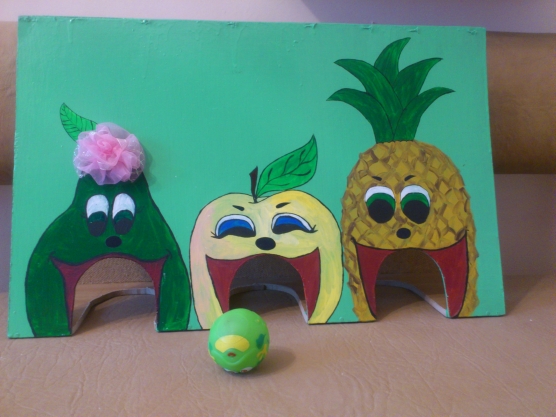 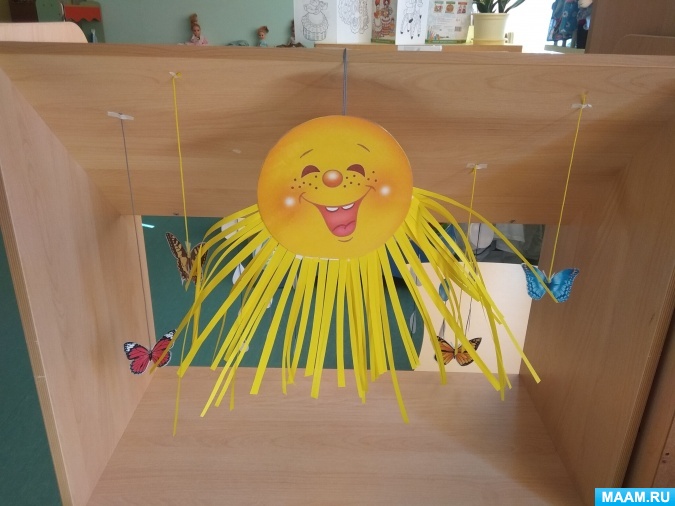 «Солнышко»
«Прожорливые фрукты»
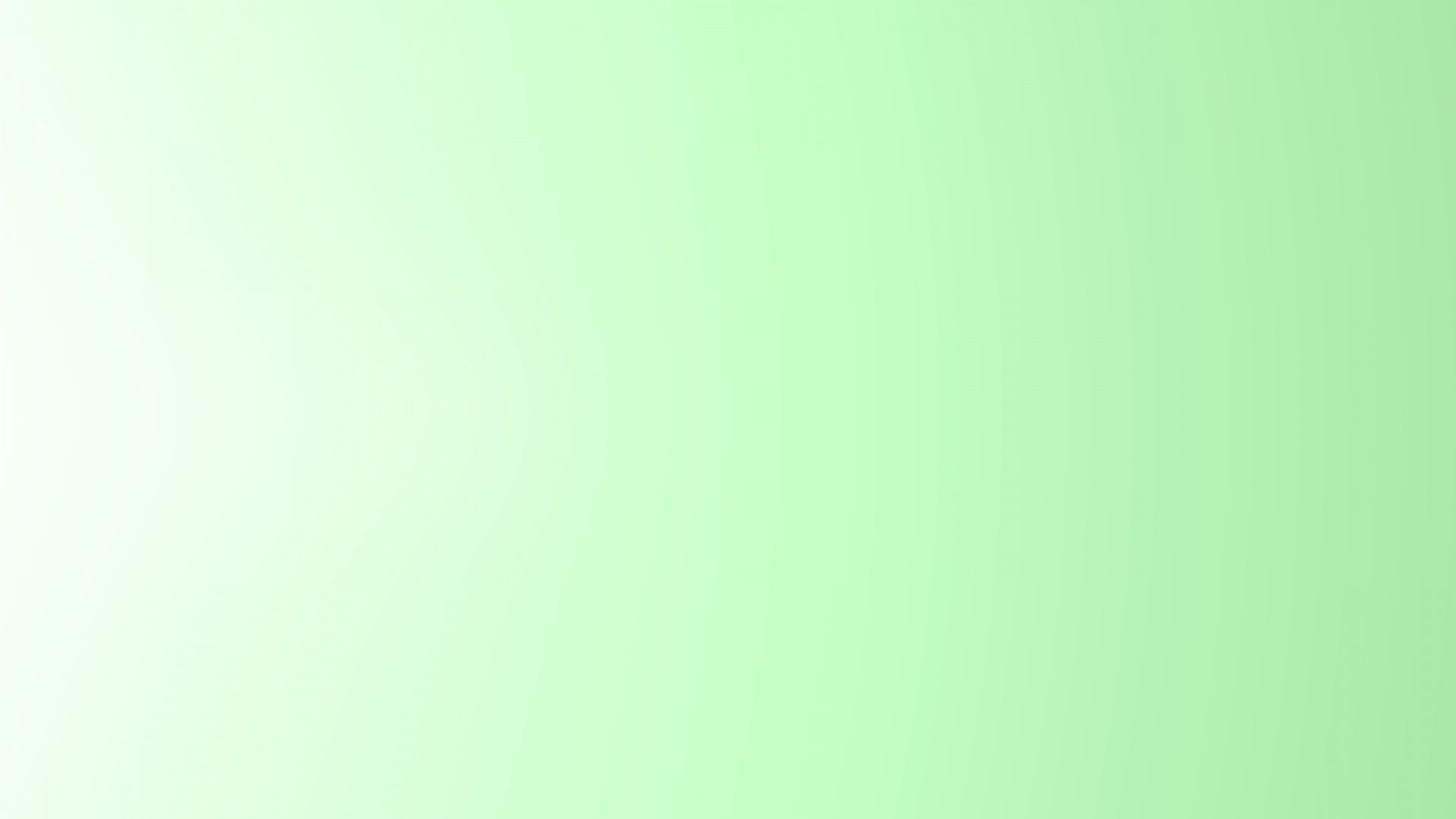 «Подуй на снежинку»
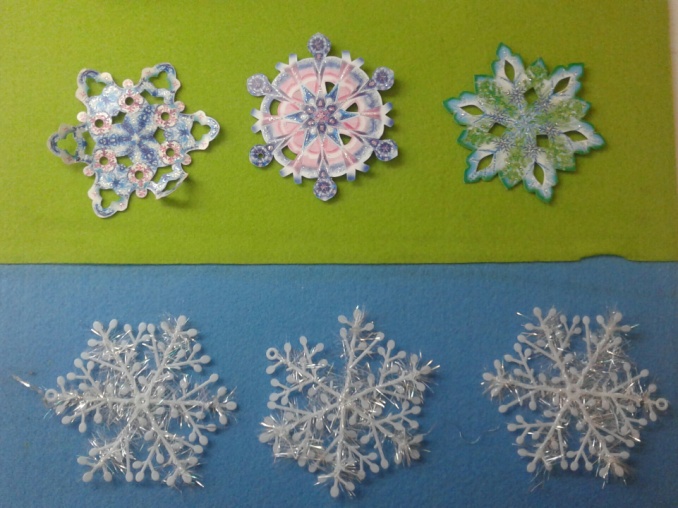 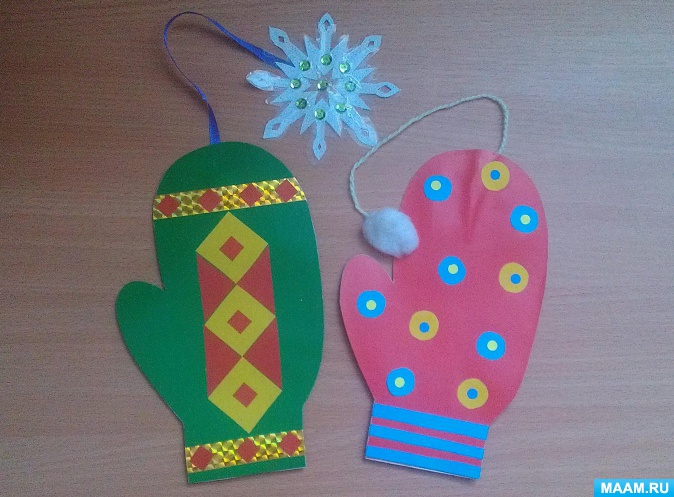 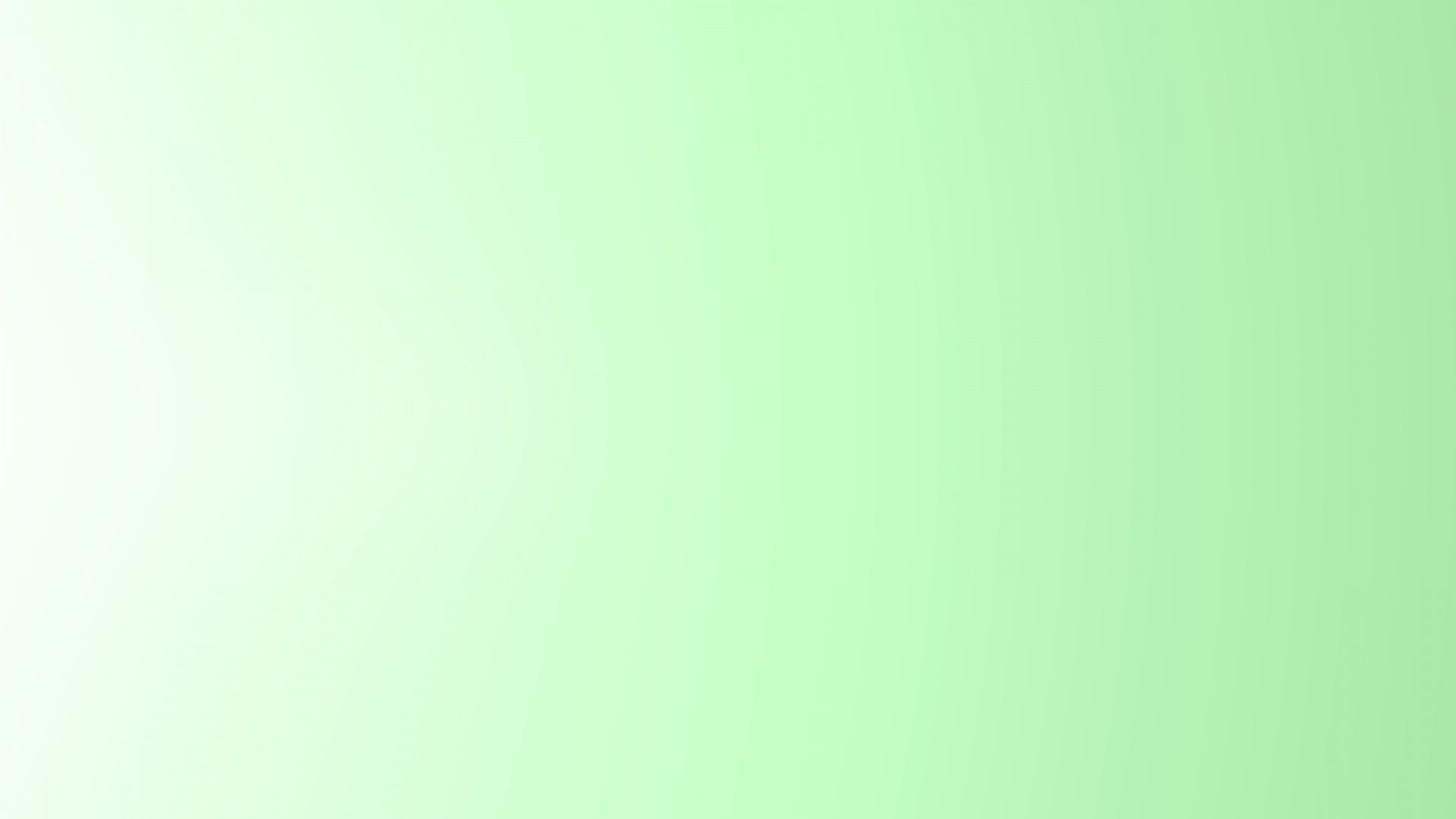 «Ракета»
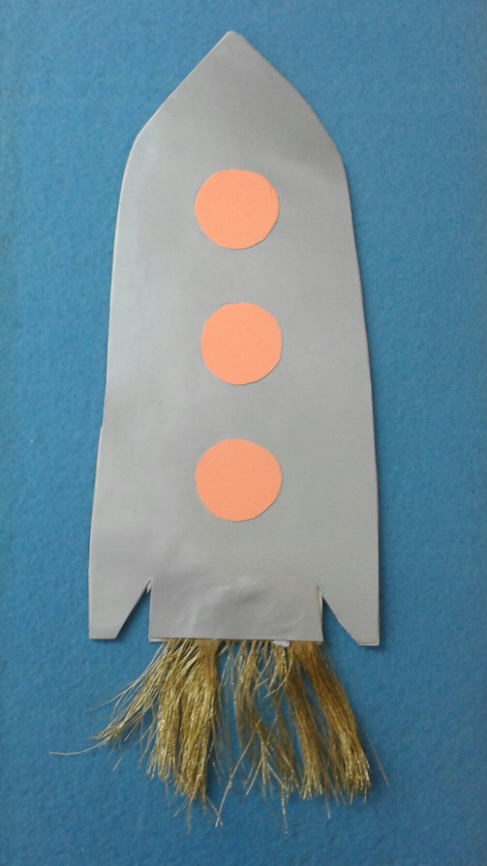 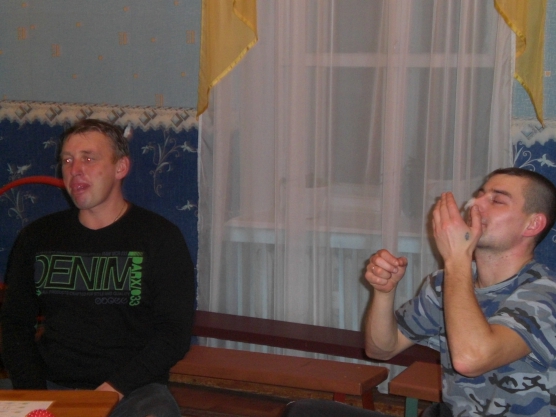 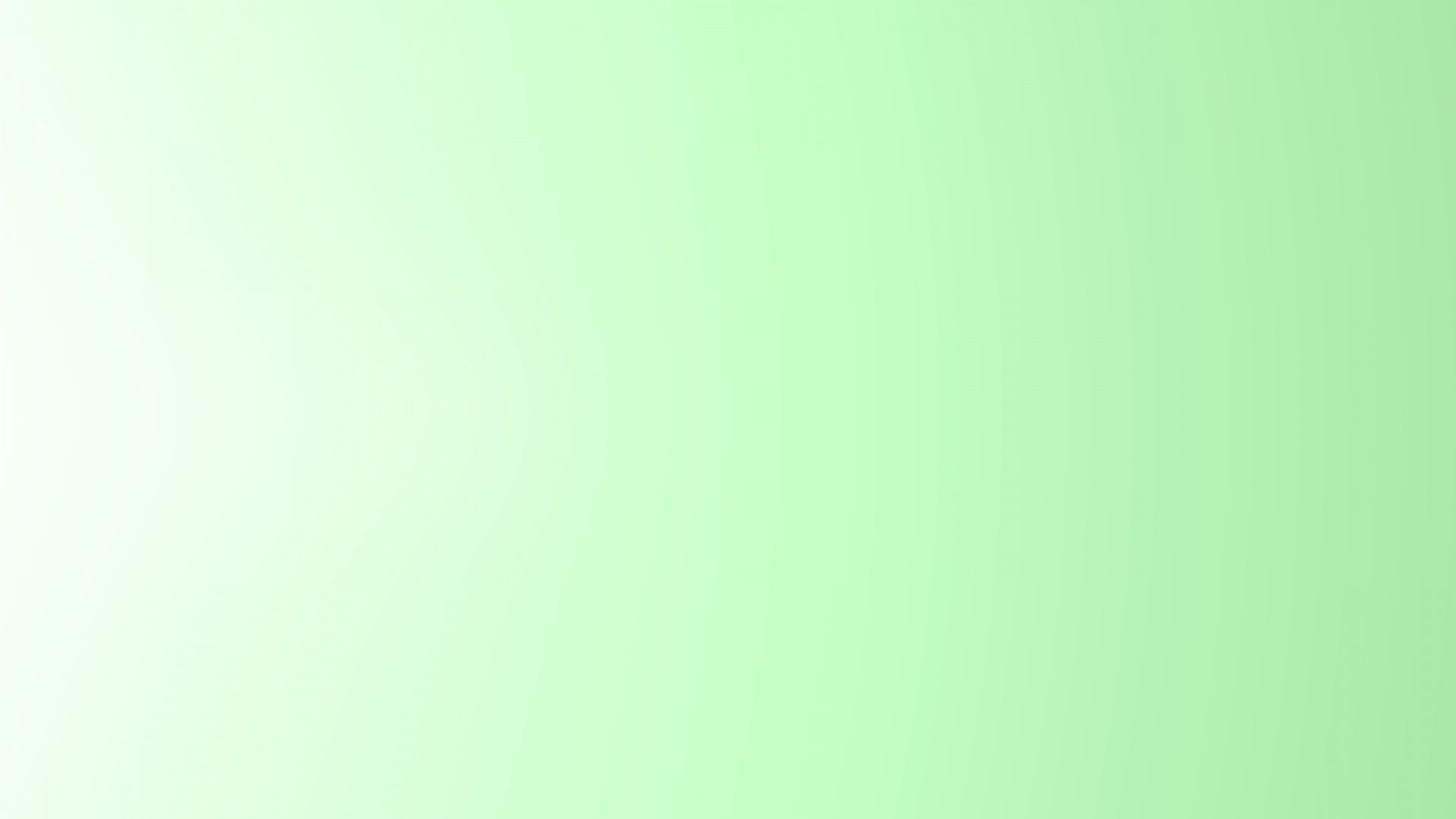 «Подуй на перышки»
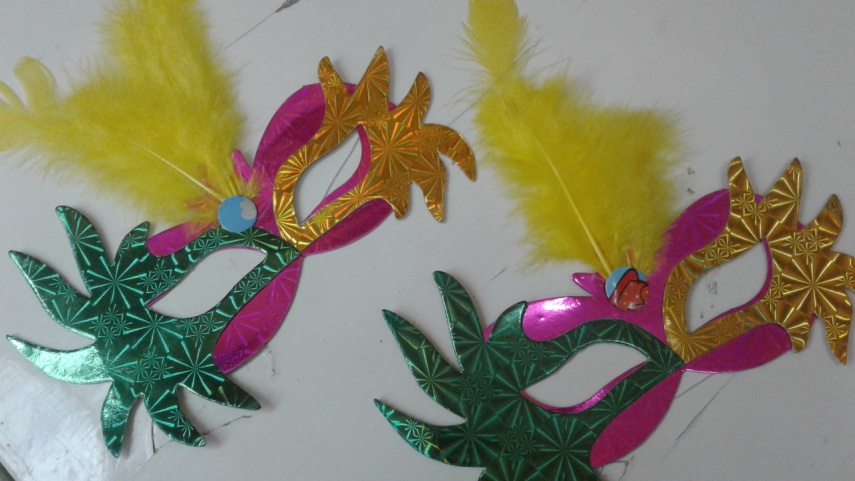 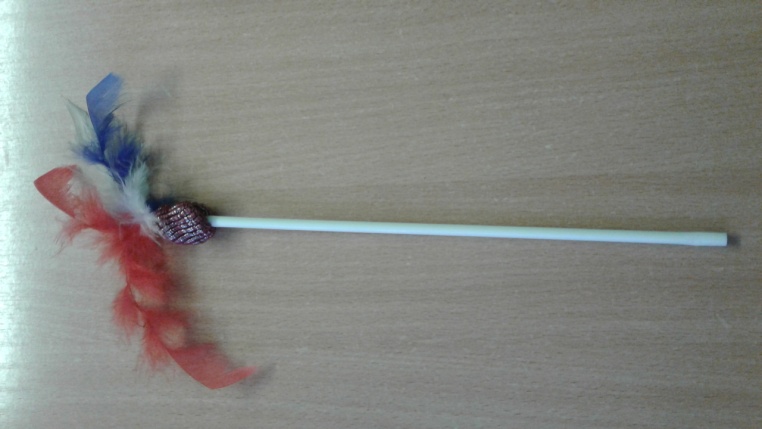 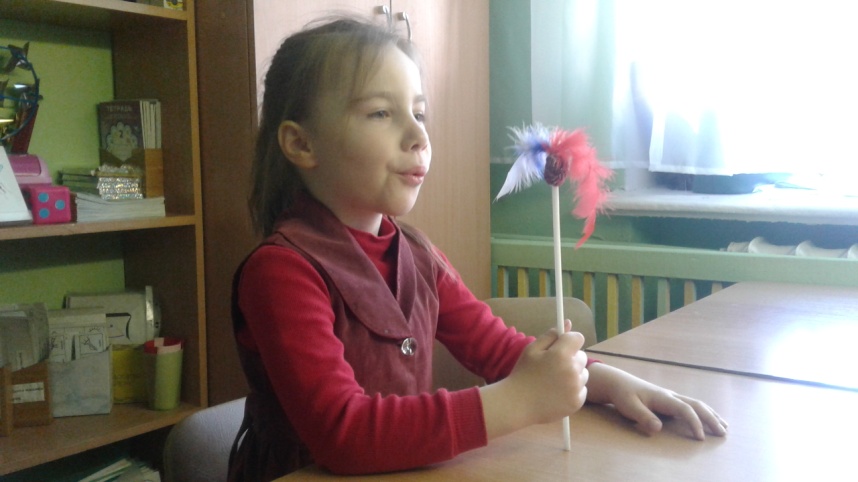 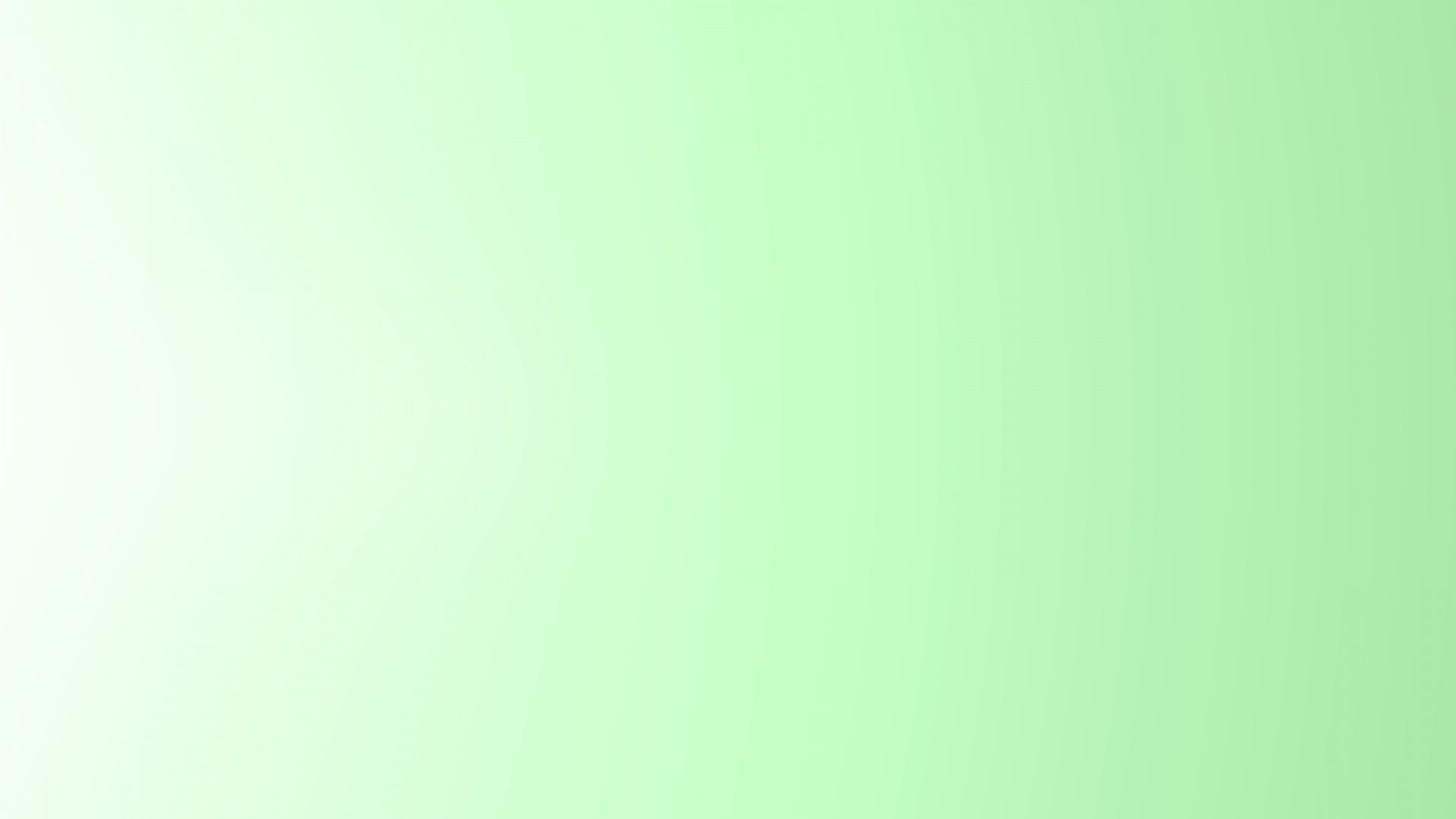 «Подуй на полоску»
«Подуй на звездочку»
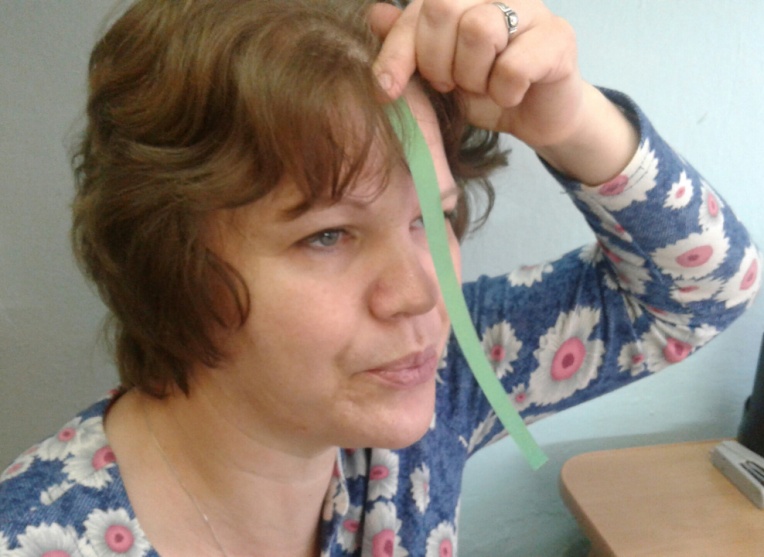 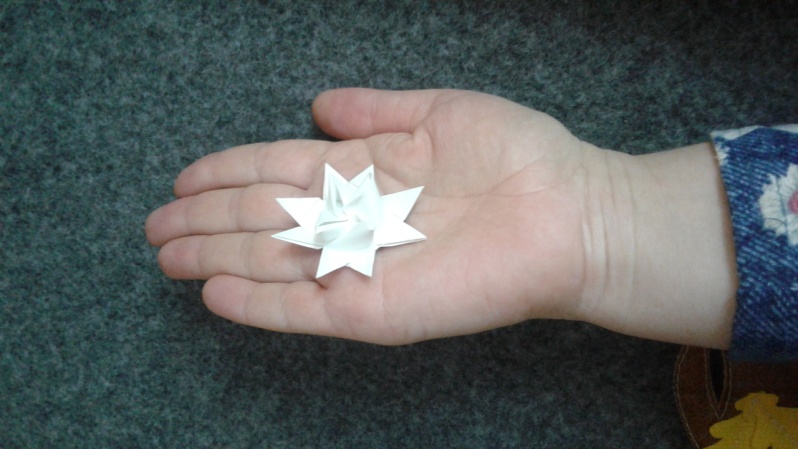 «Надуй пузырь»
«Подуй на листочек»
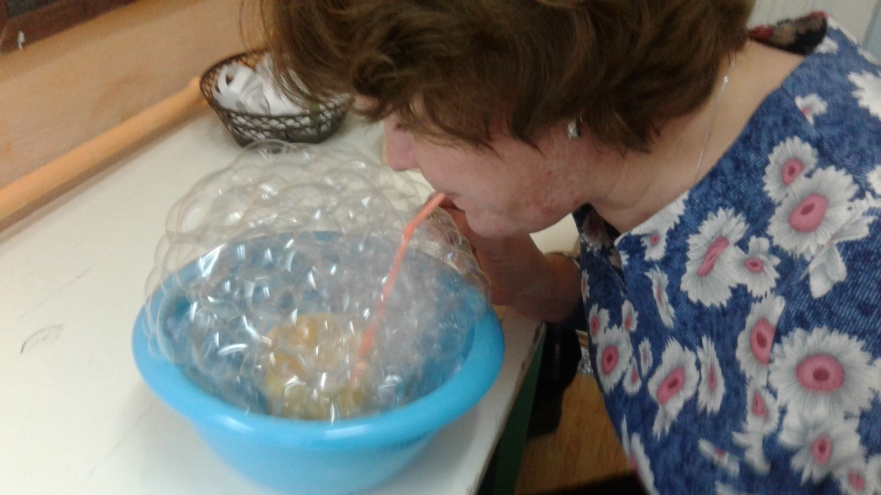 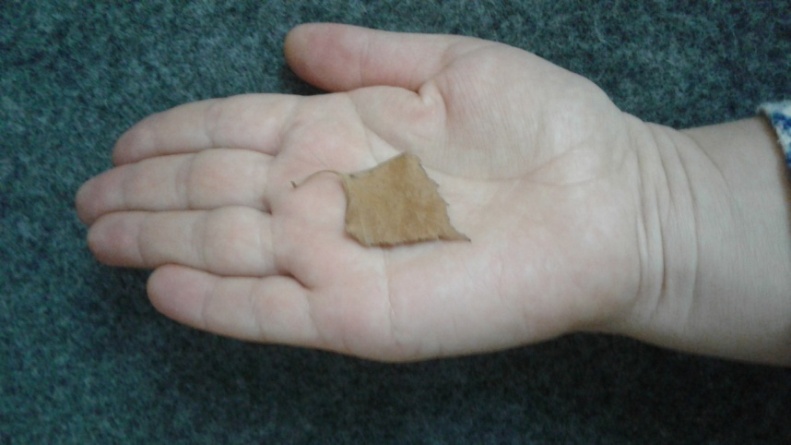 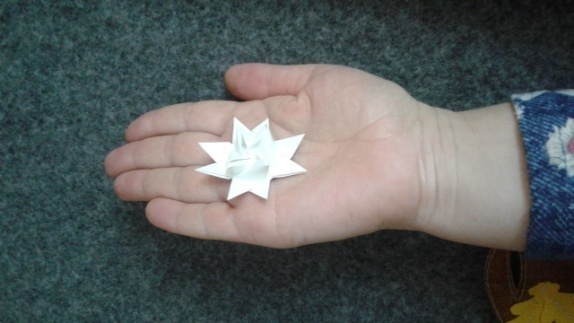 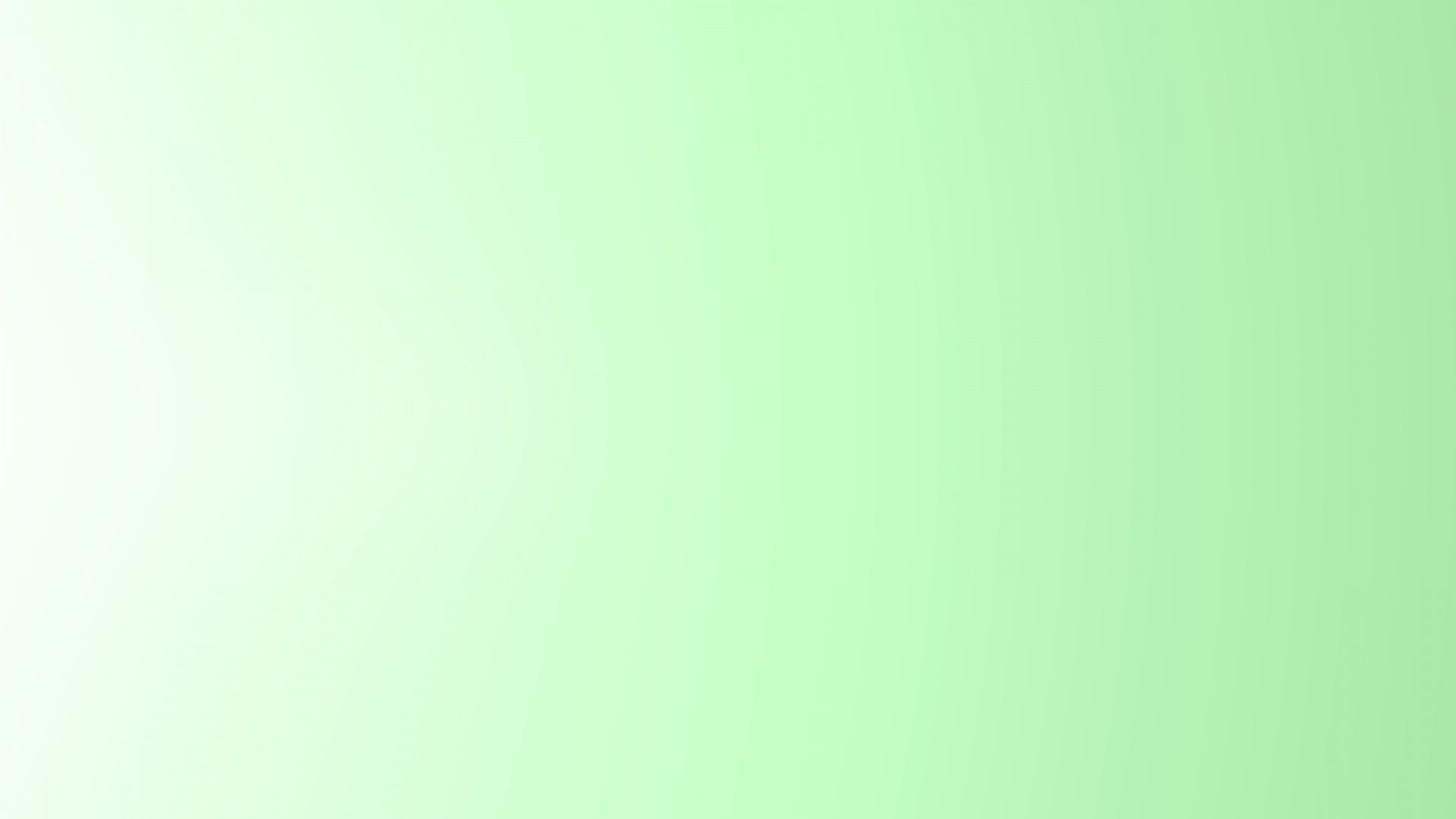 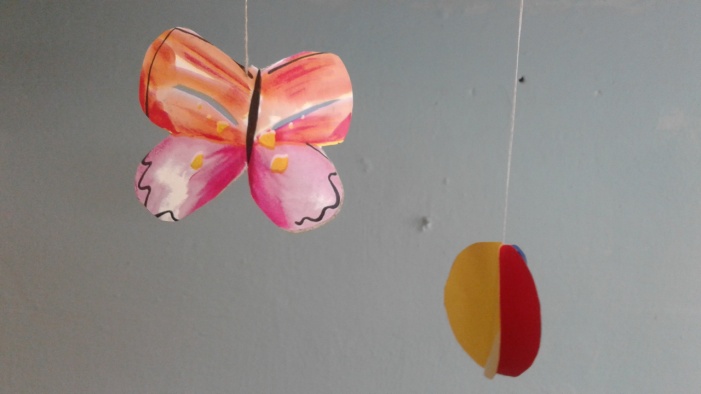 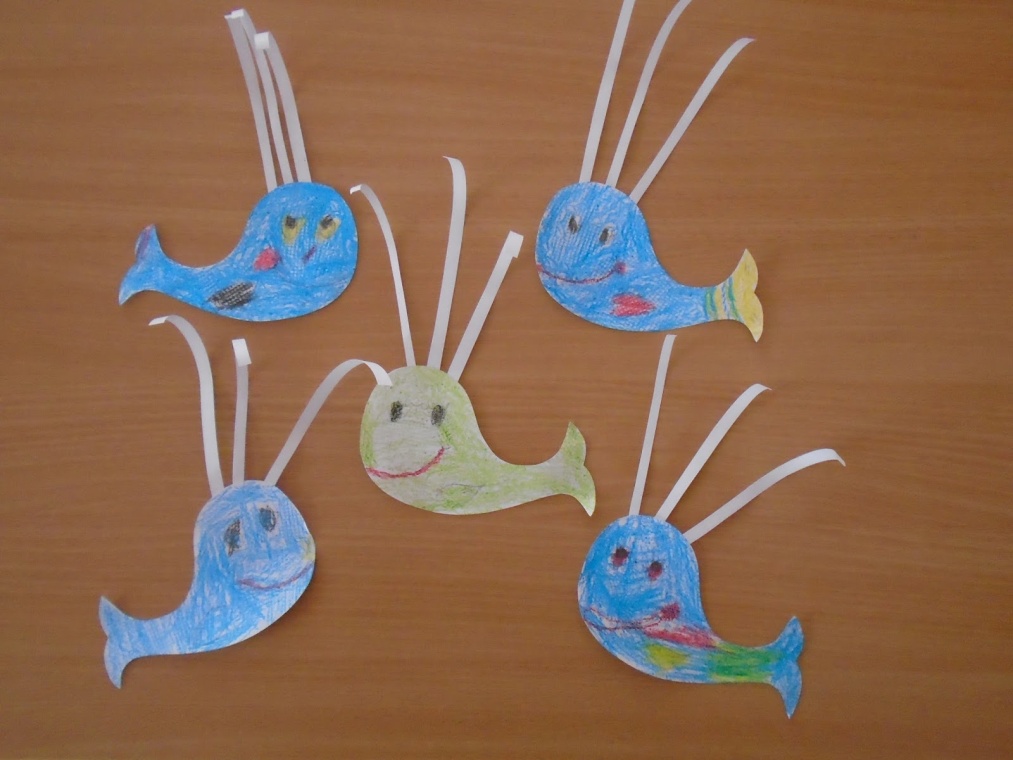 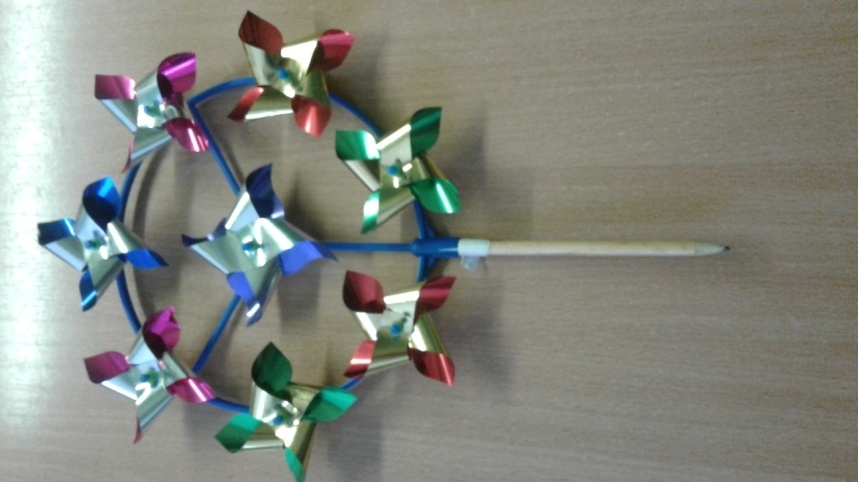 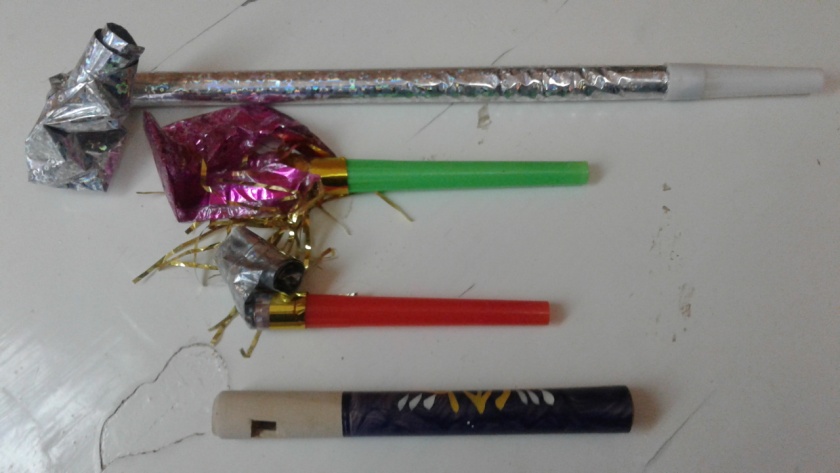 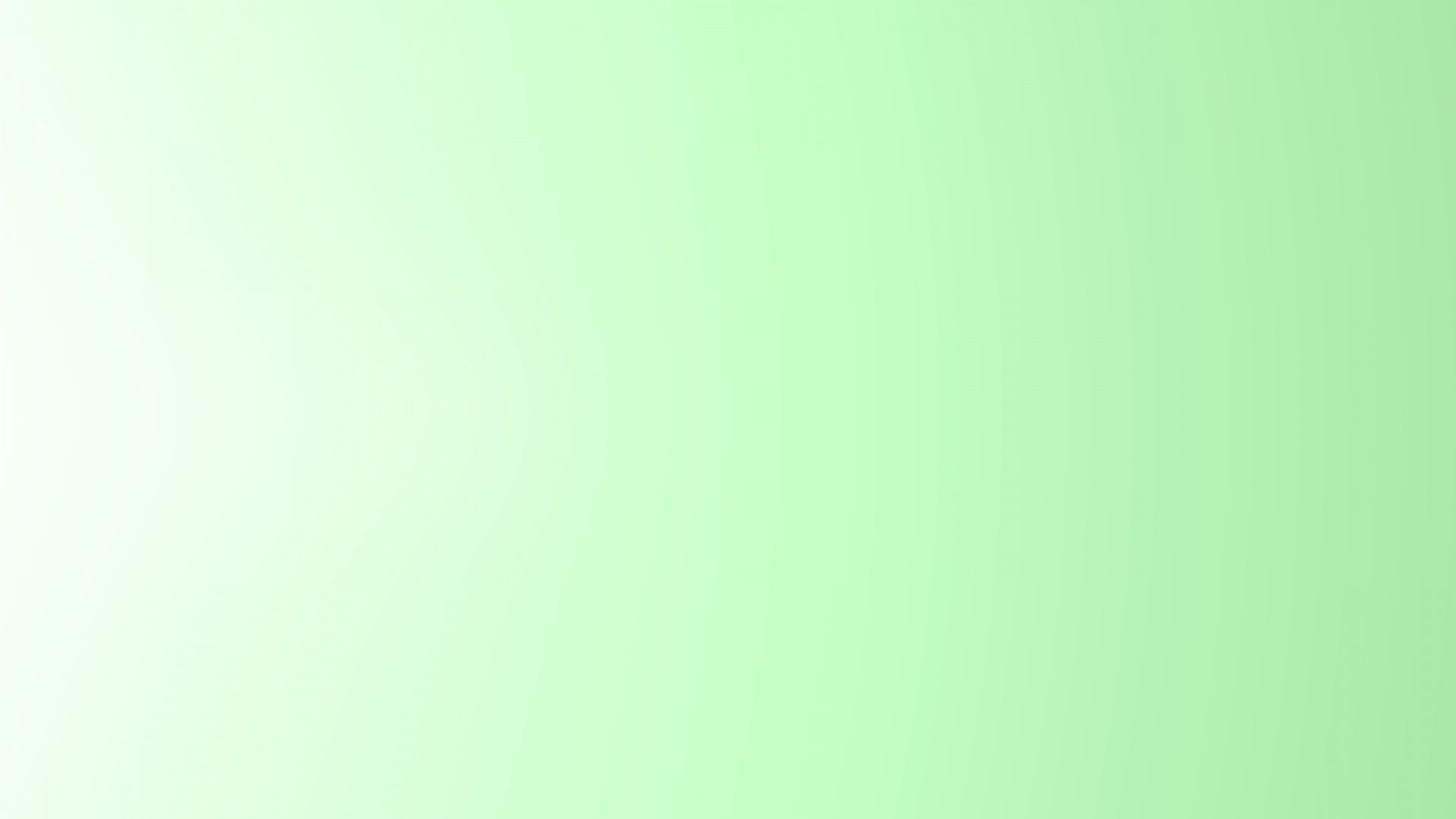 Мастер – класс 
по изготовлению  тренажера для развития речевого дыхания
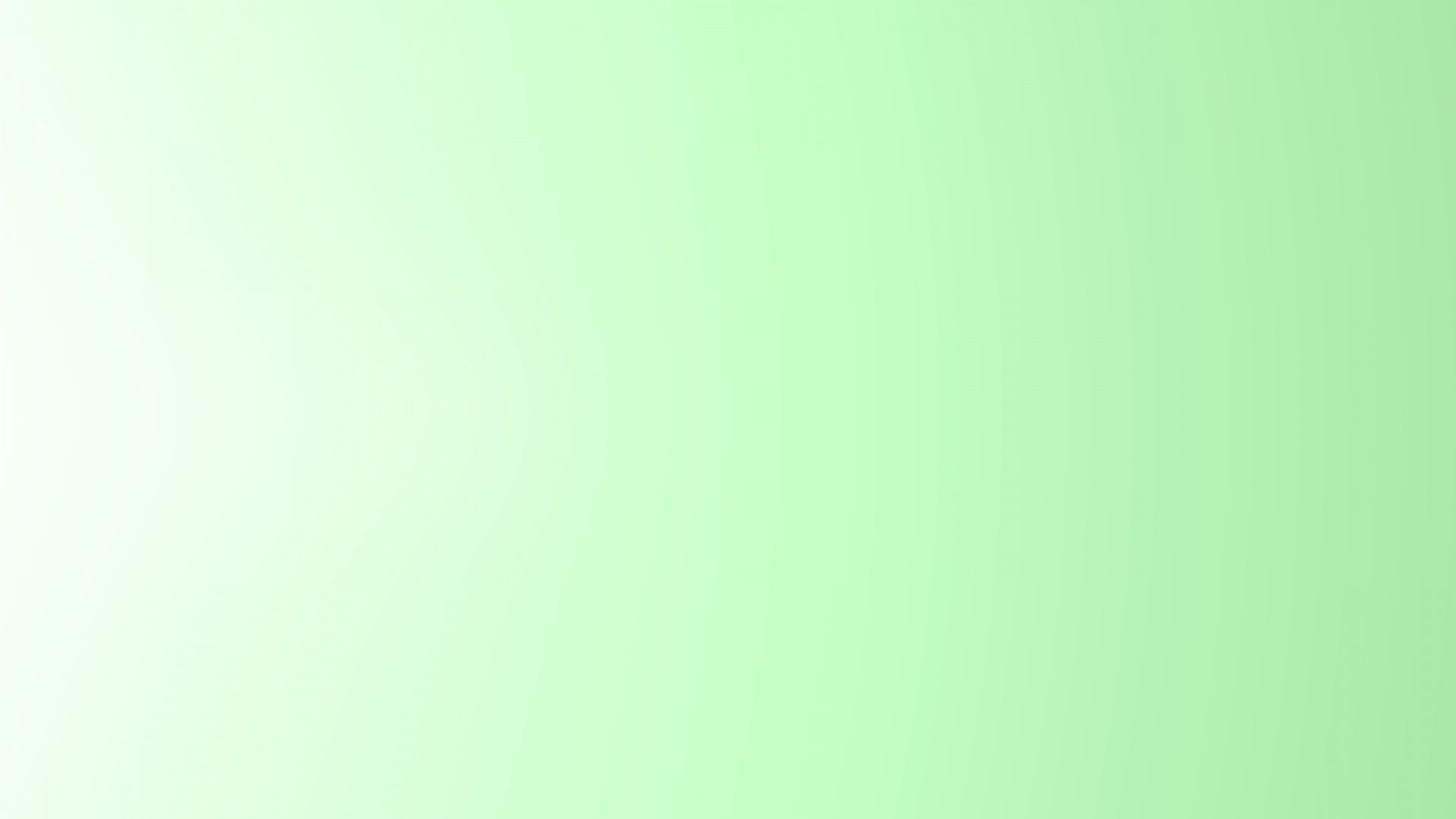 «Дракончик»
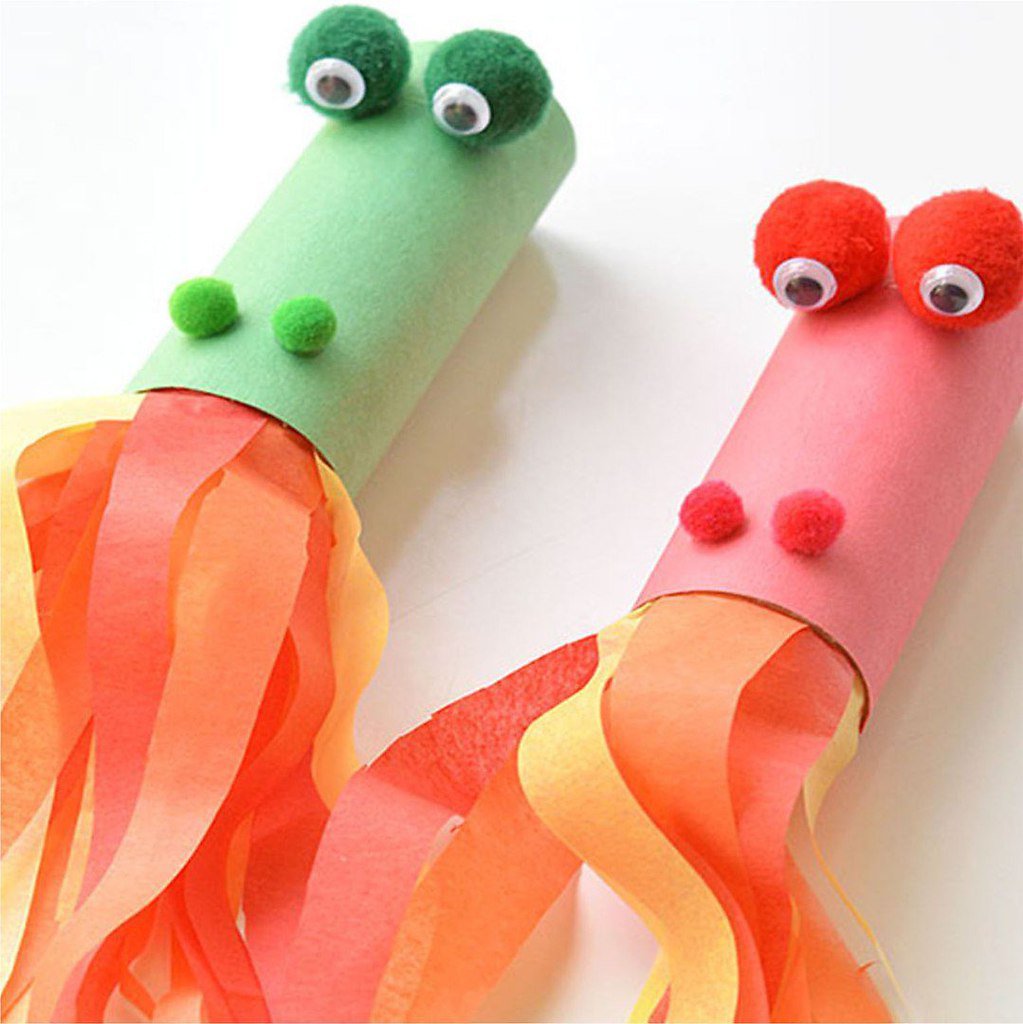 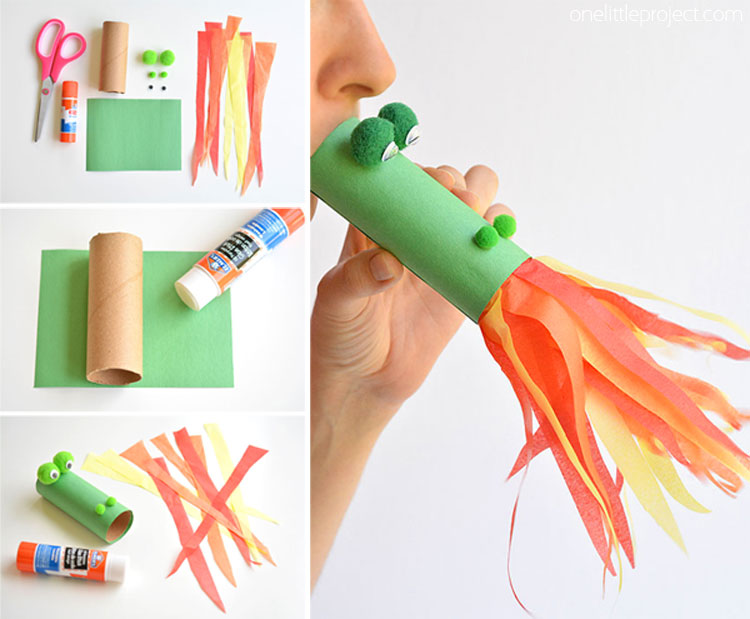 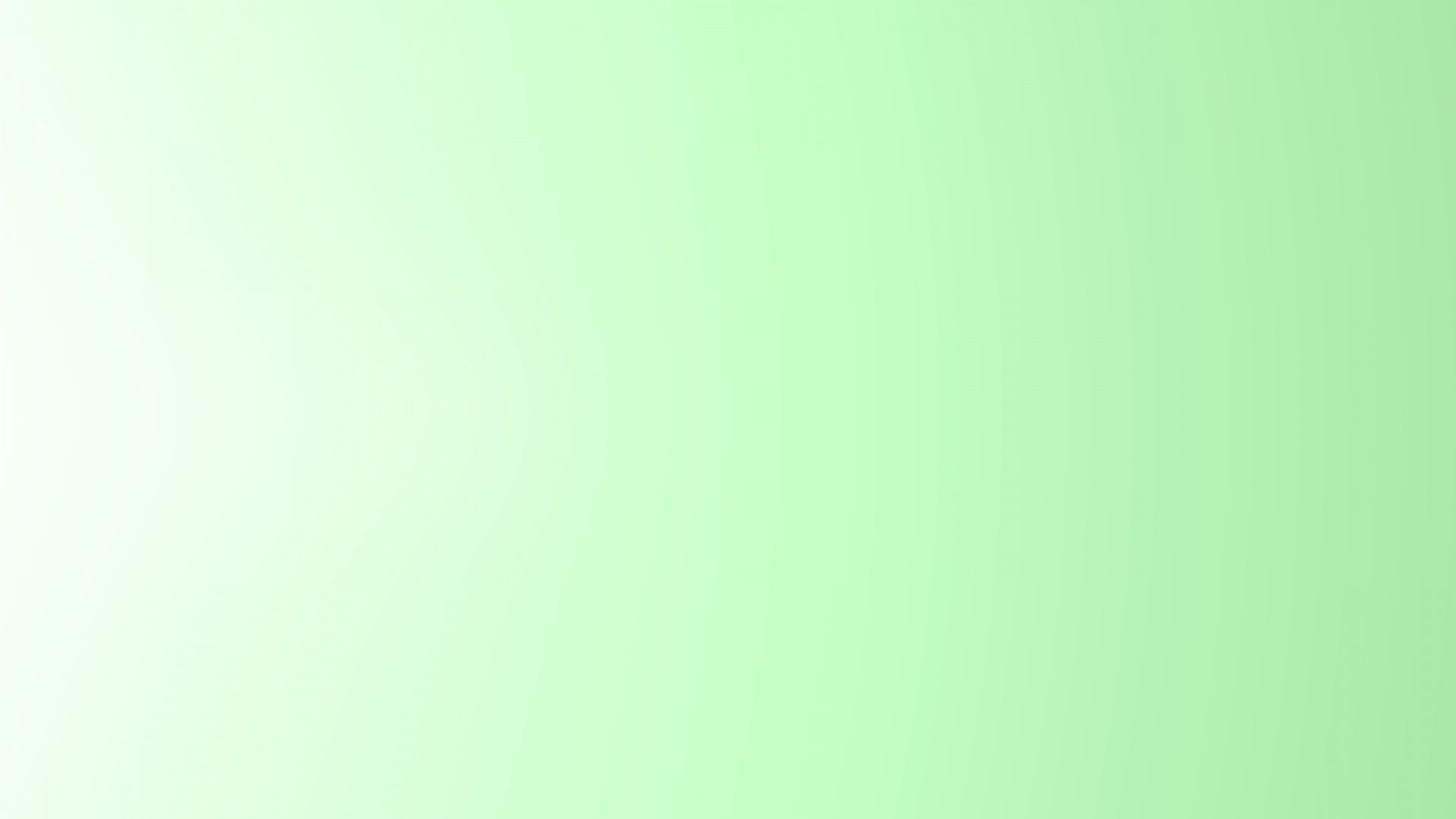 Рабочее место
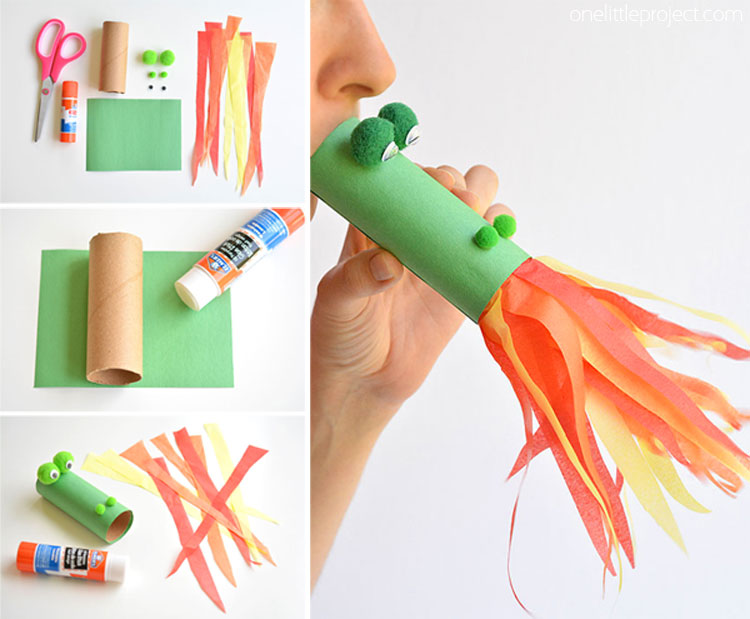 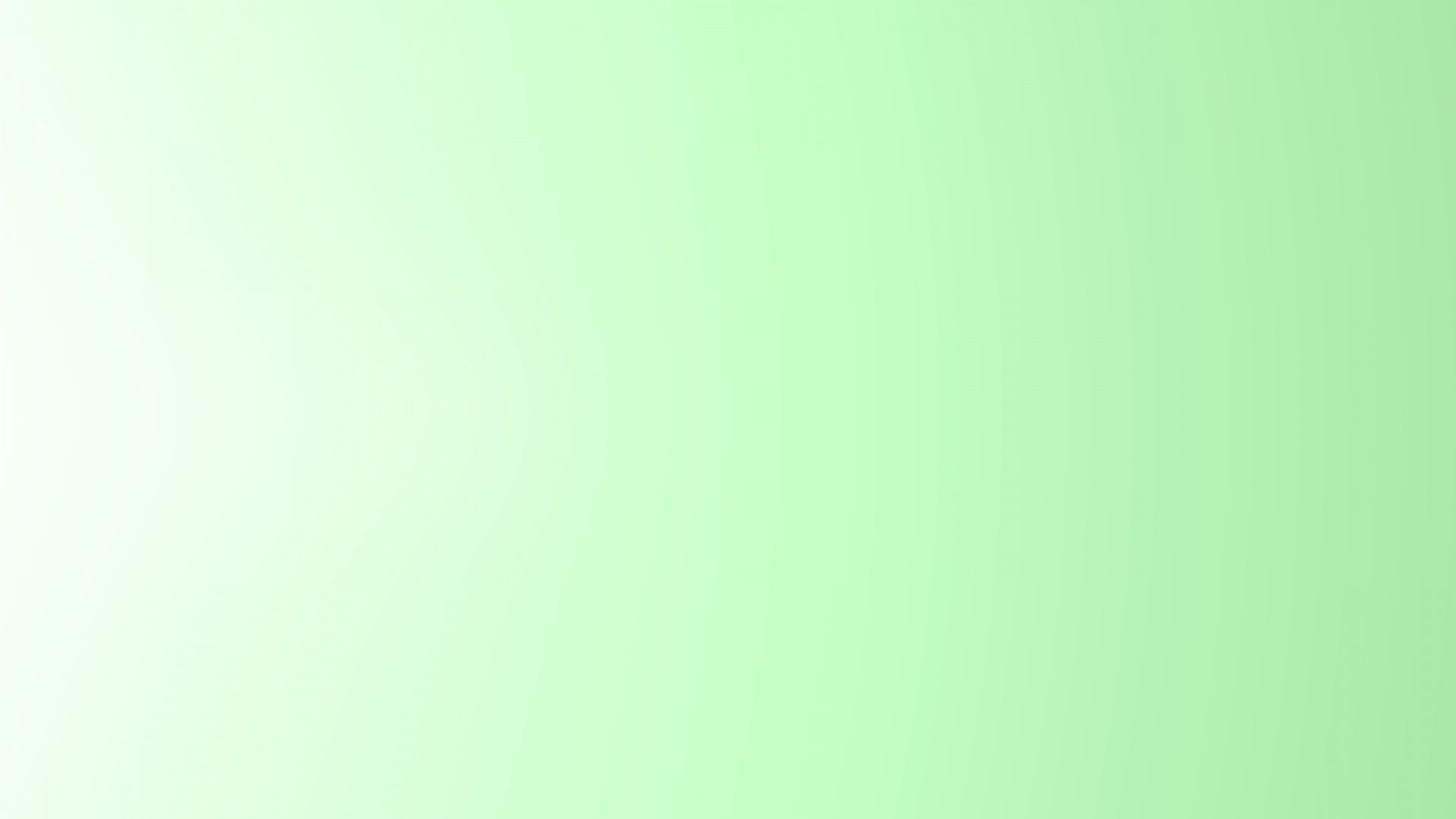 2
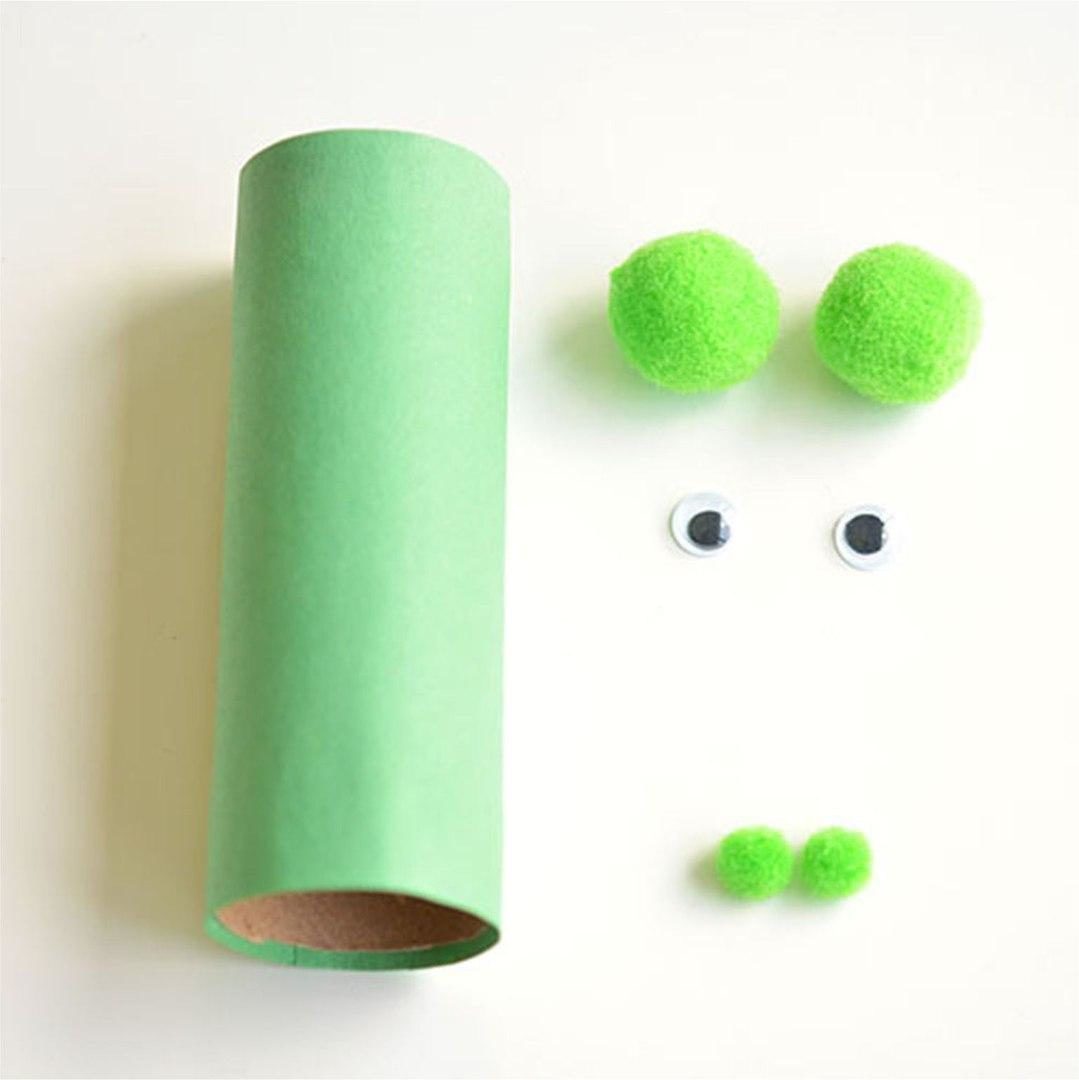 1
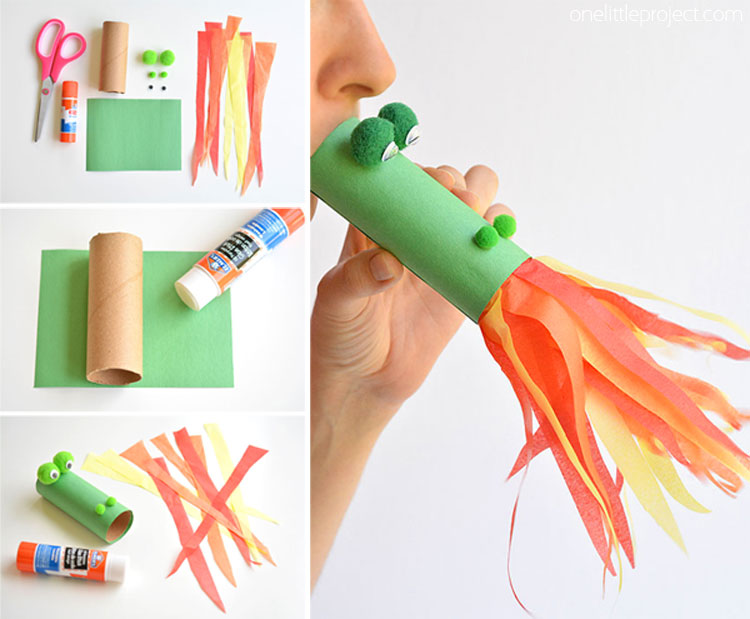 3
4
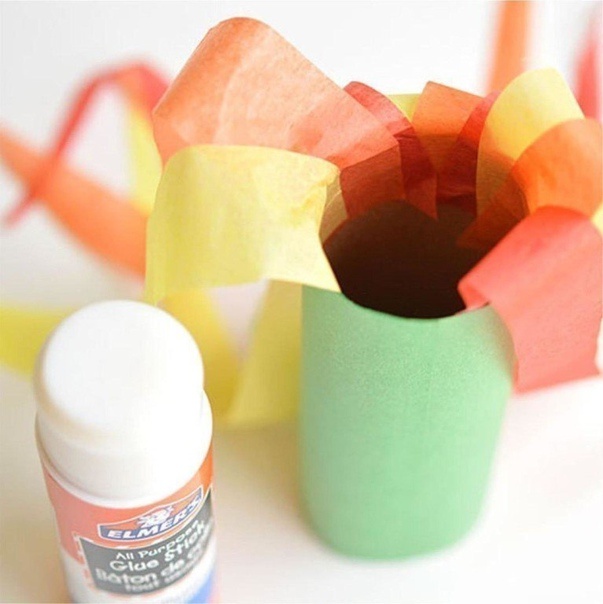 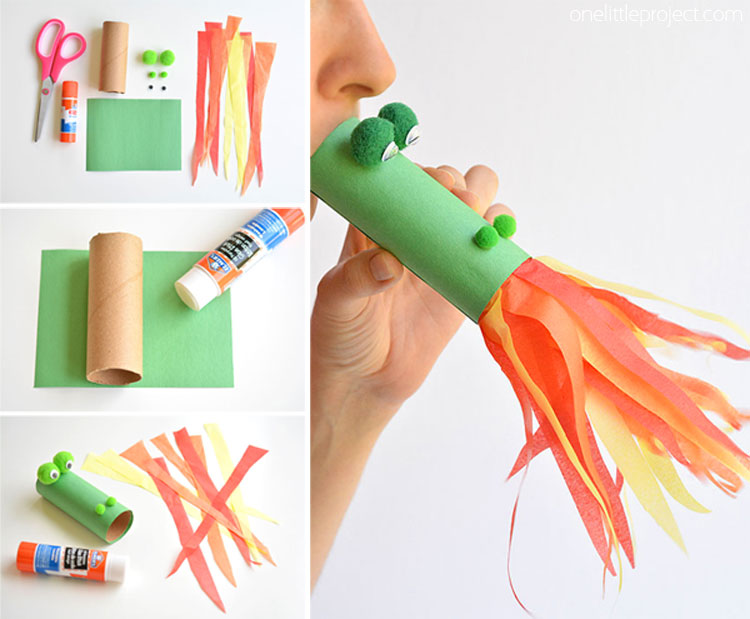 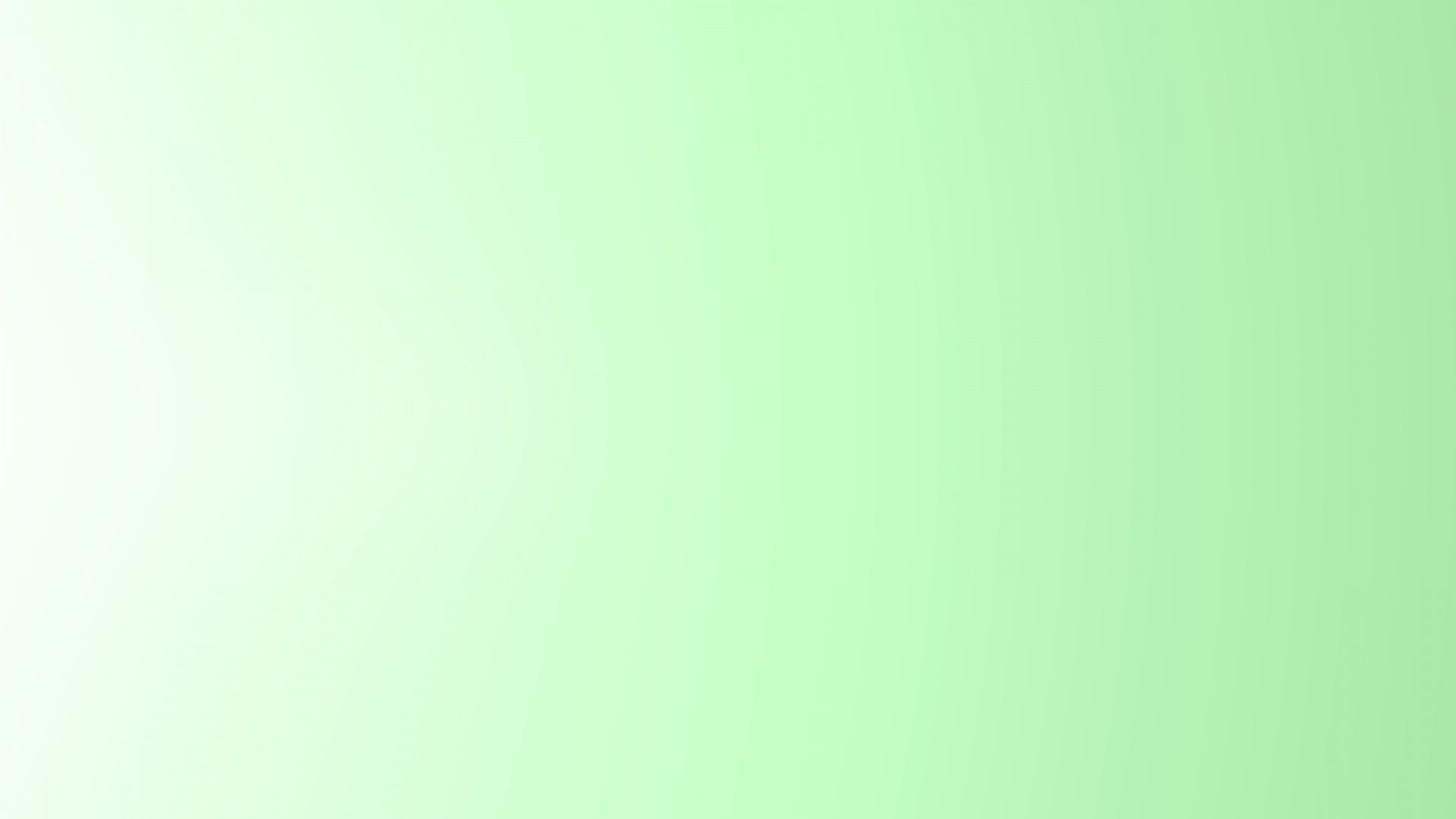 «Изготовление дракончика»
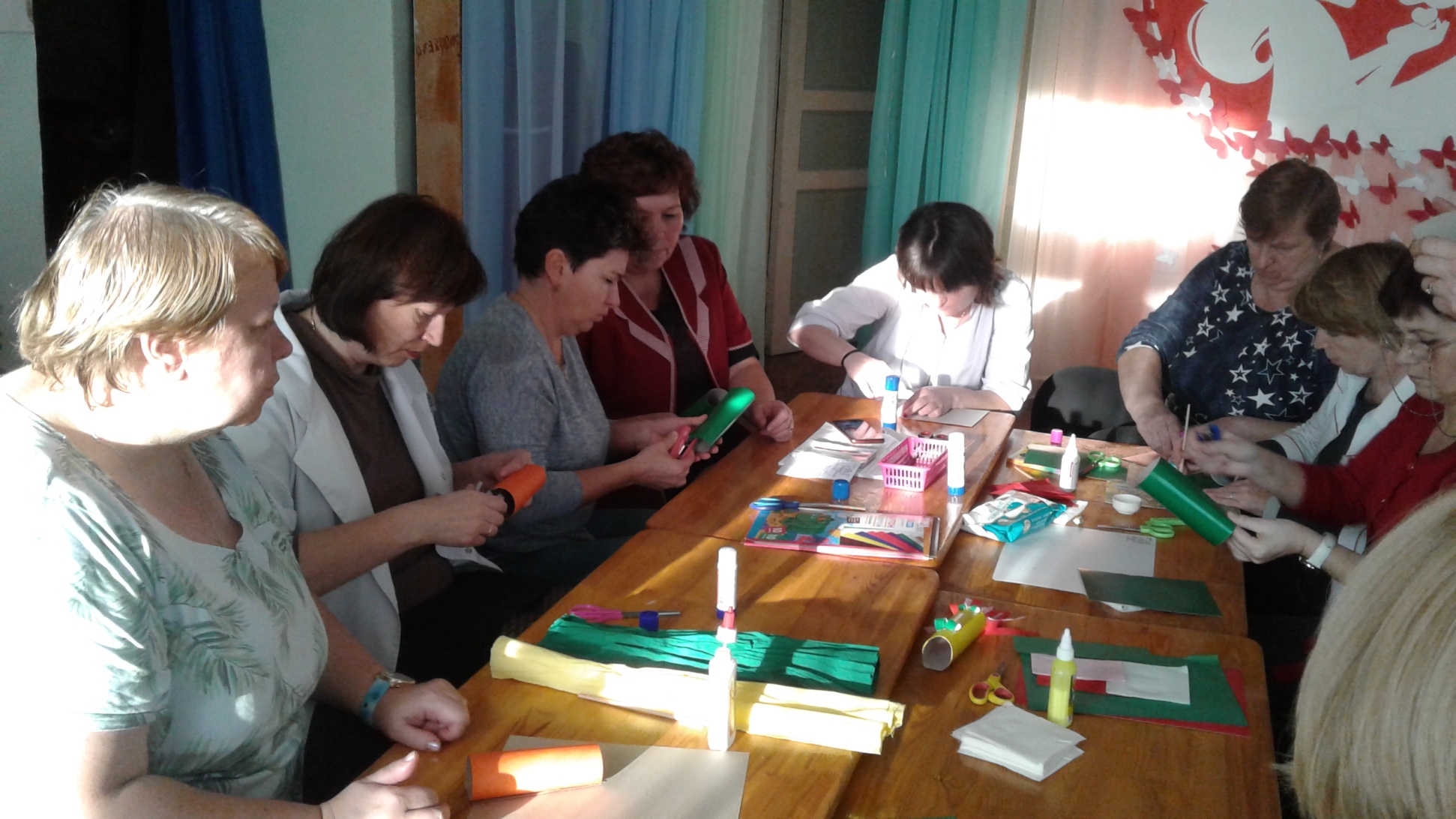 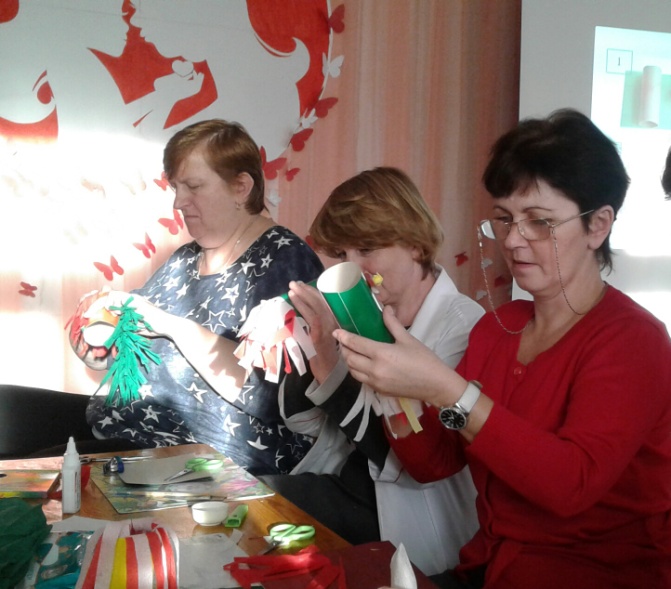 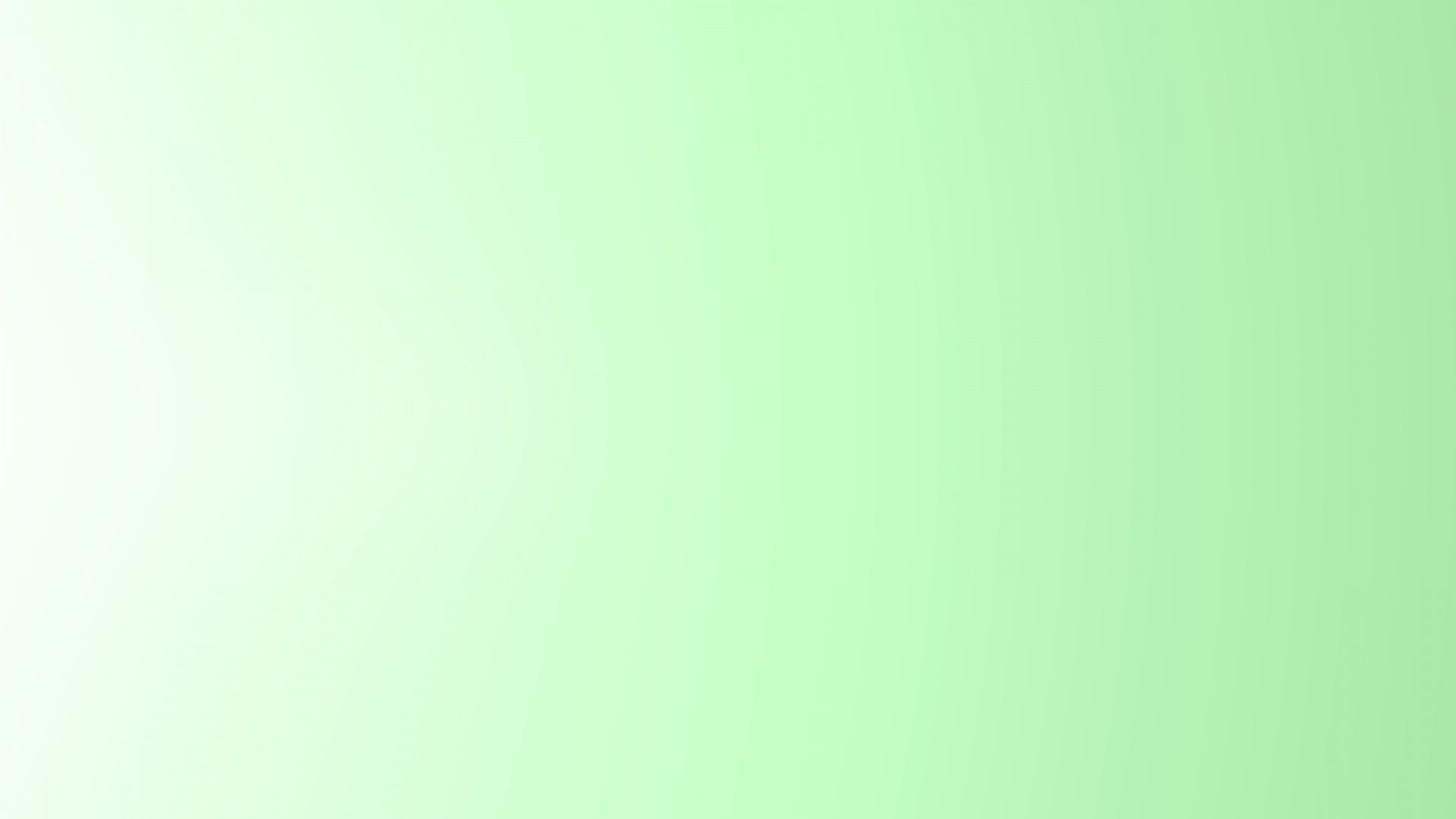 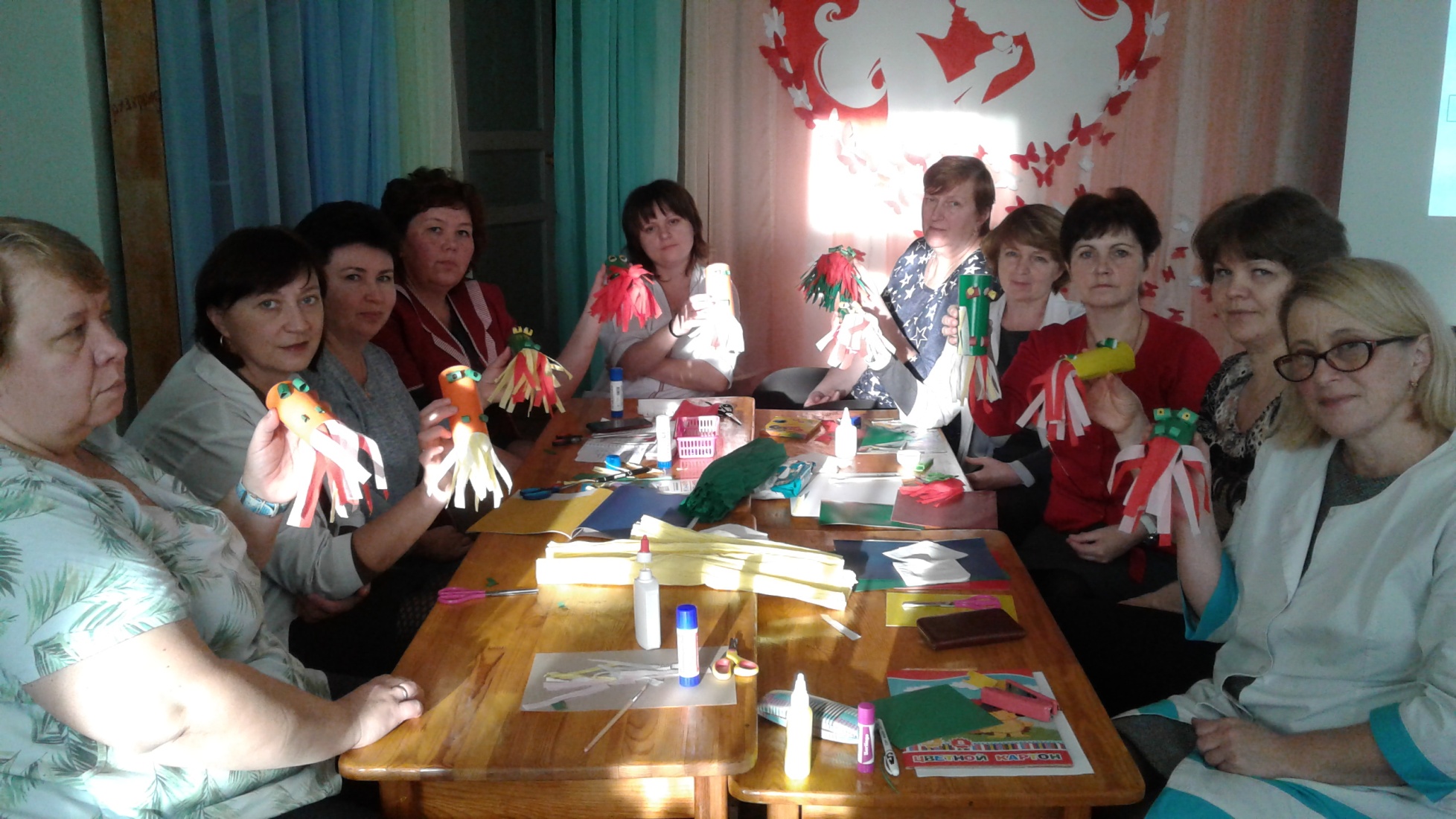 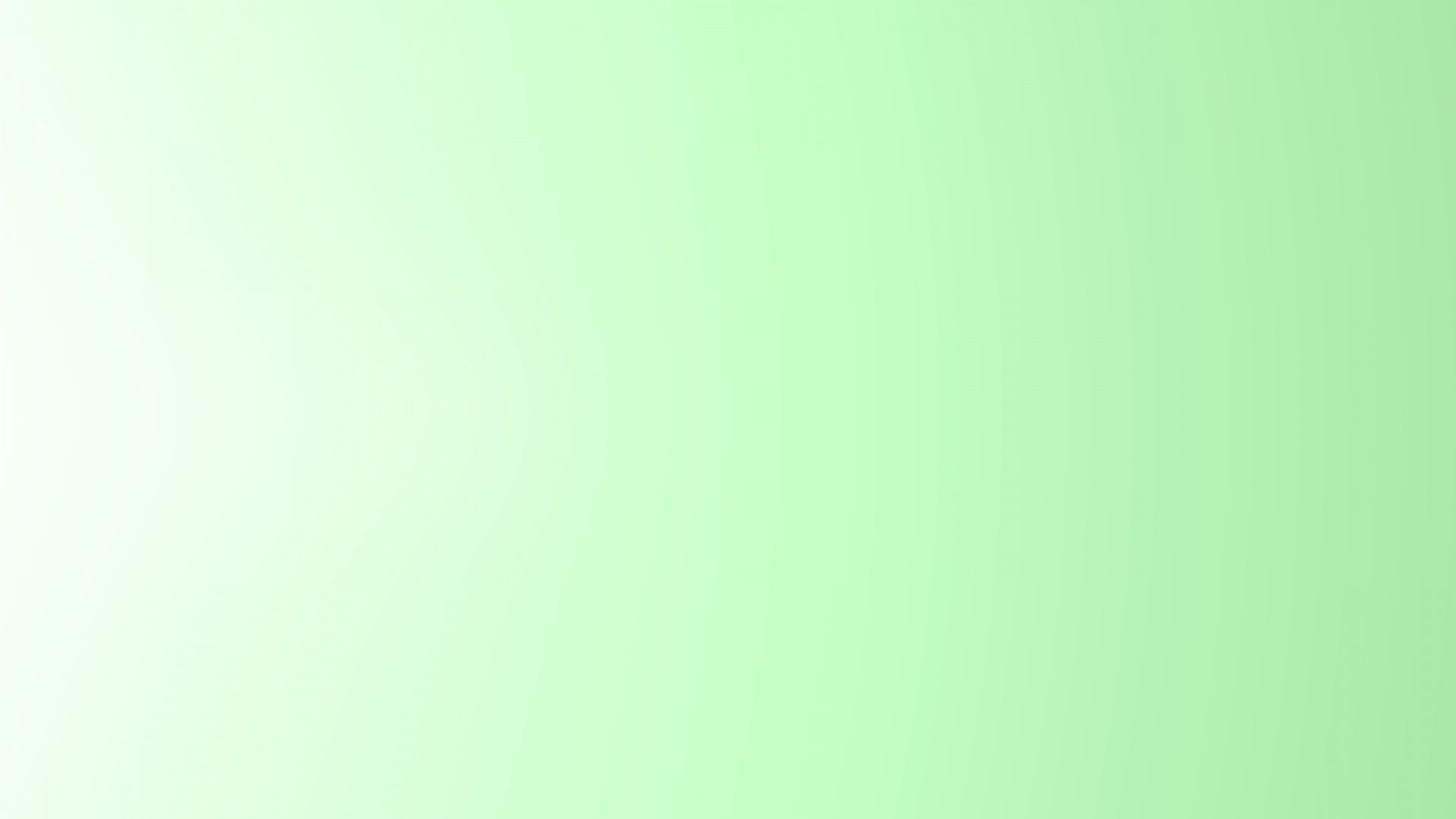 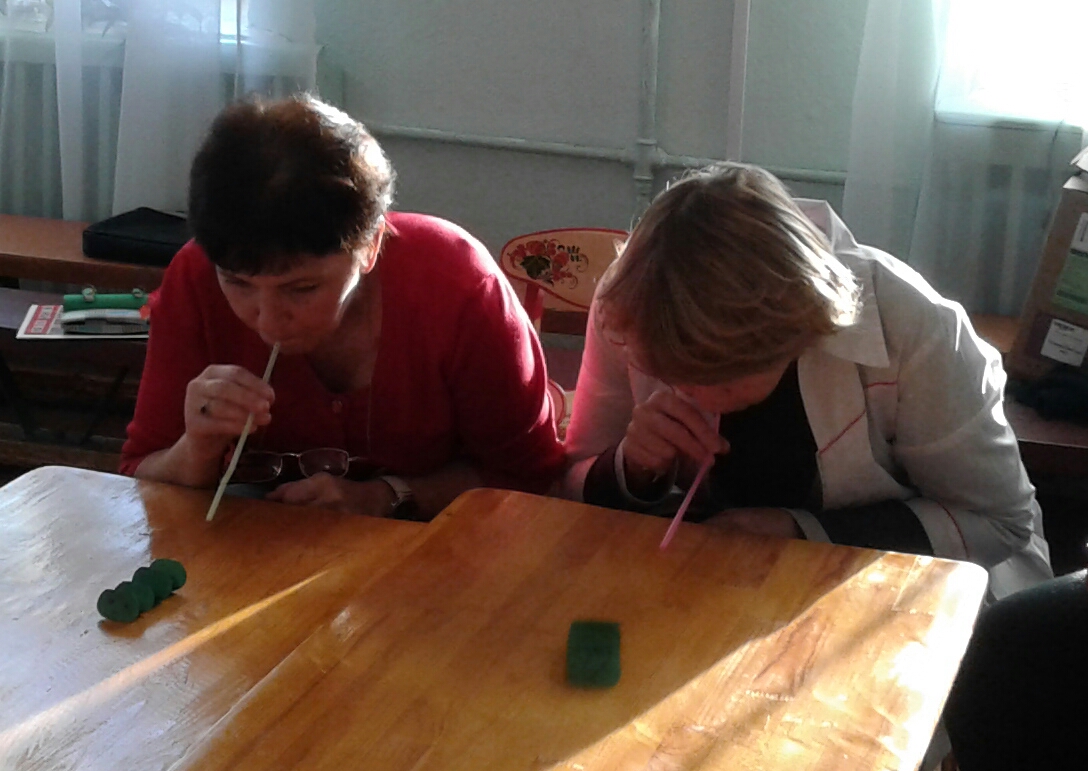 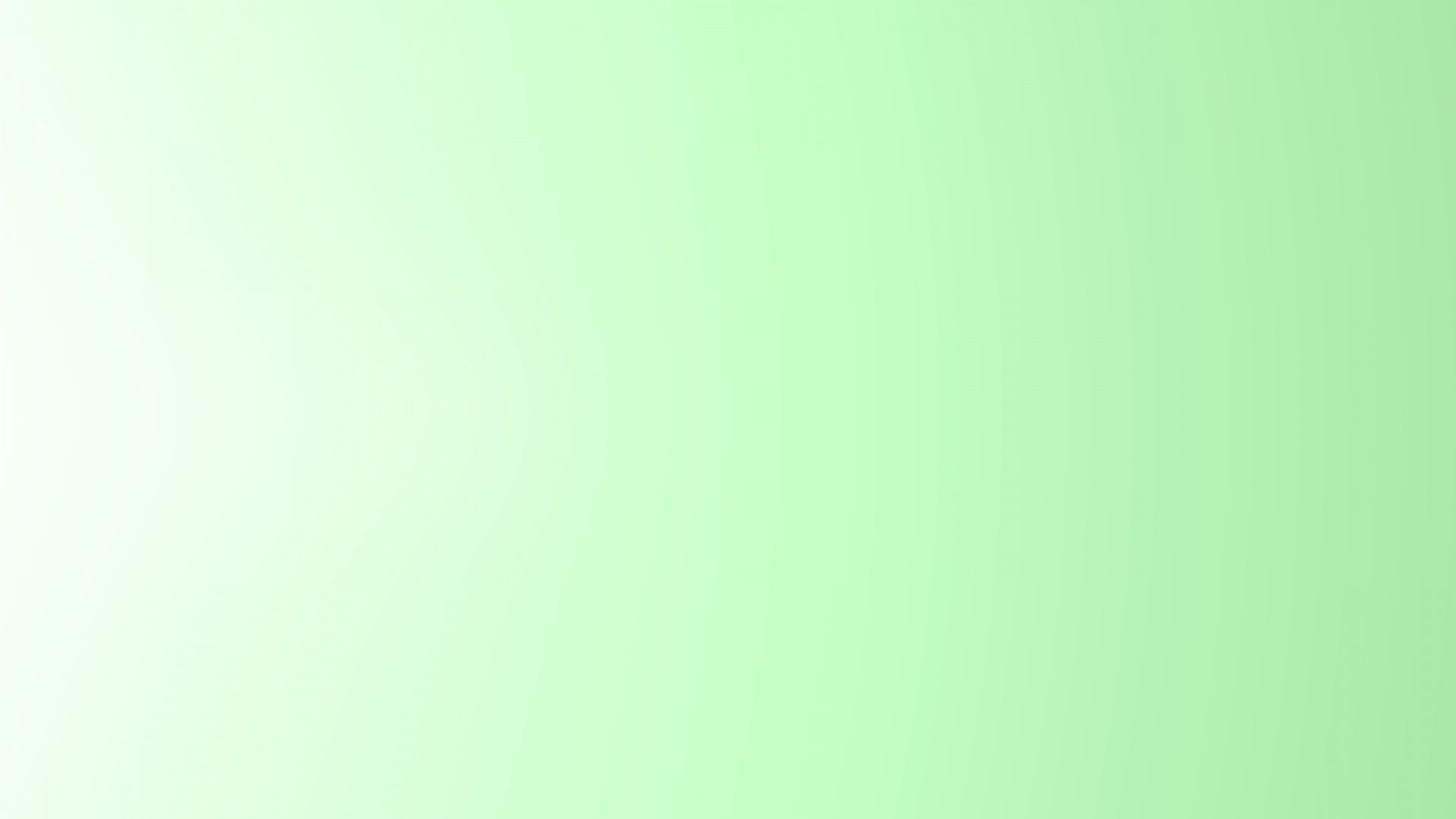 Спасибо за внимание!